Condiciones hidroclimáticas y pronósticos segunda temporada de lluviasSep-Oct-Nov 2022
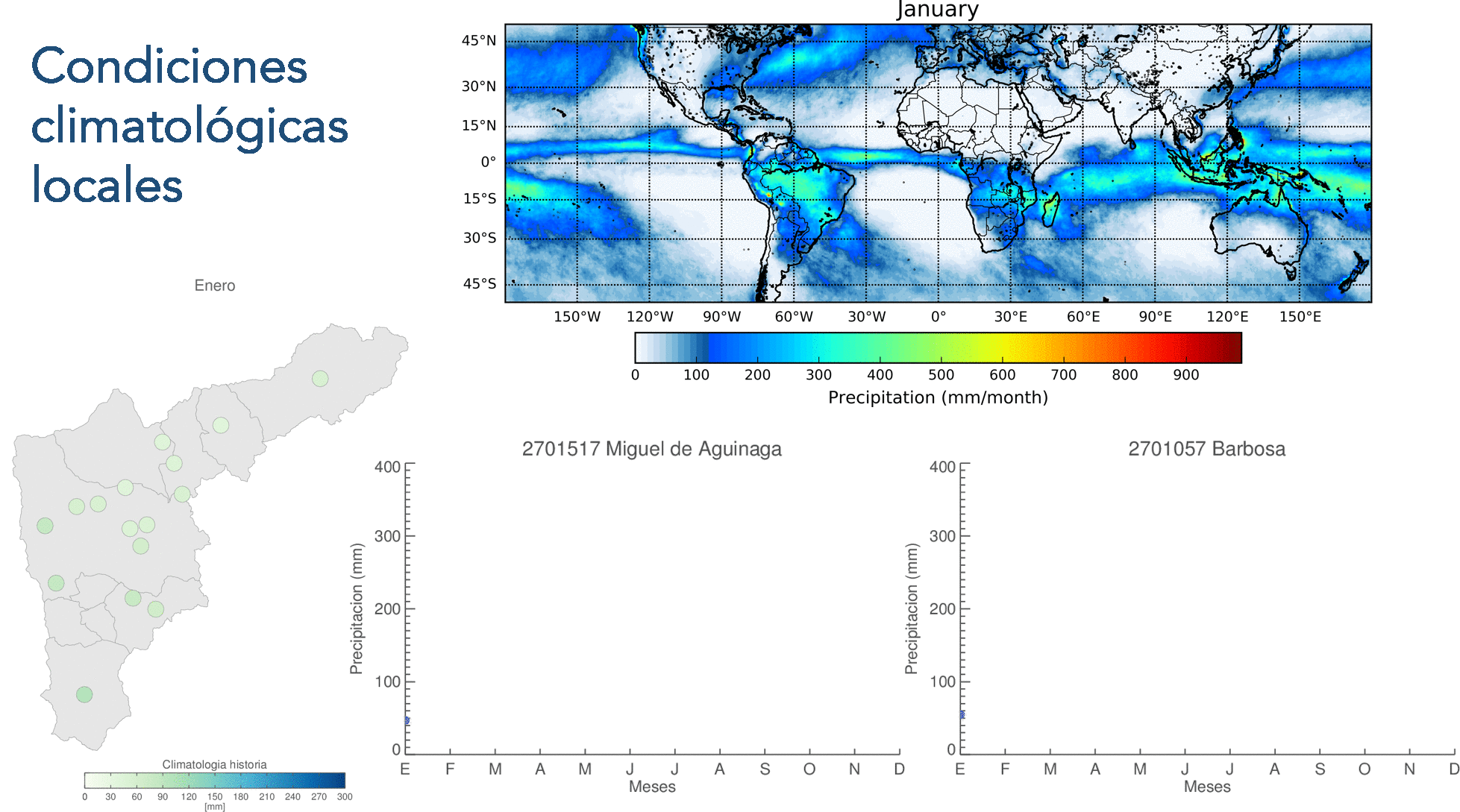 Contexto climático
Es importante cómo se distribuye la precipitación a lo largo del año y durante el día → Ciclo diurno
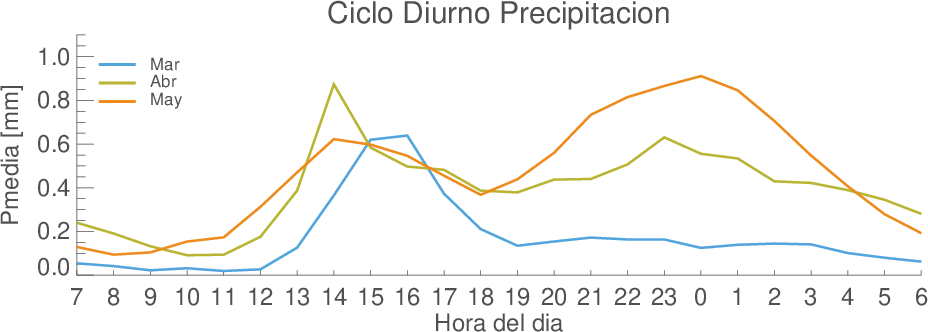 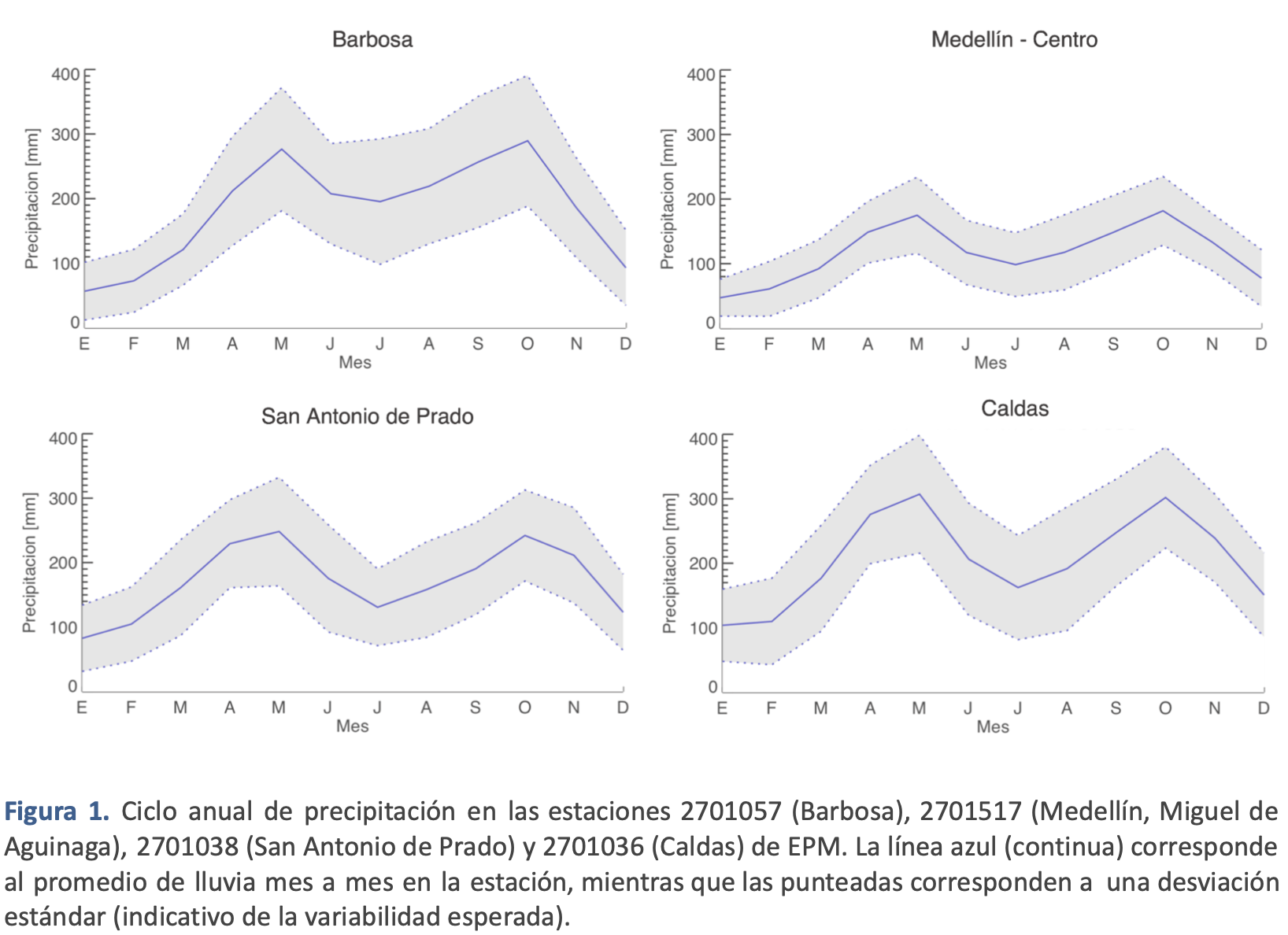 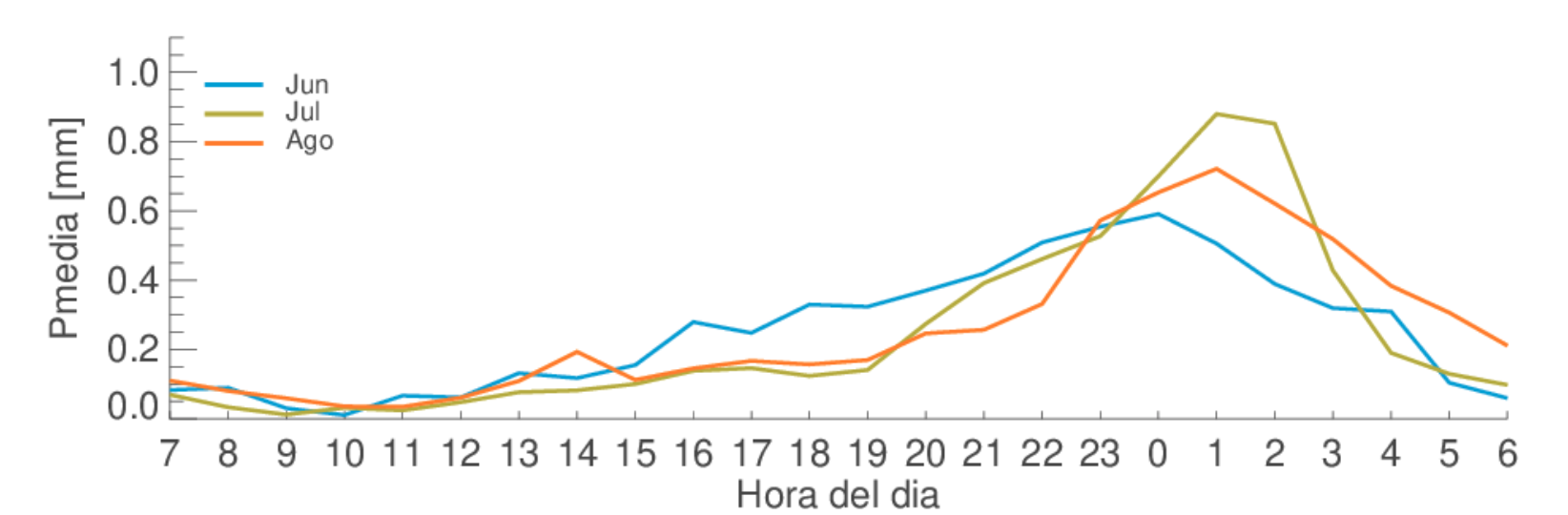 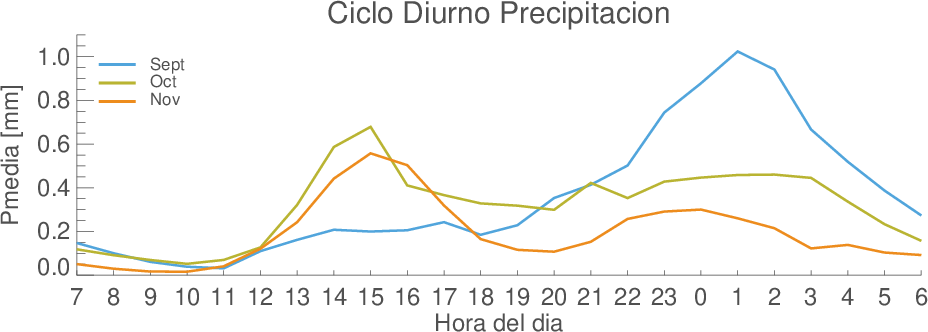 * Datos estaciones red pluviométrica EPM
* Datos derivados del radar meteorológico
Acumulados lluvia 2022
Gris →  cercano a la climatología
Azul → por encima de la climatología
Porcentaje con respecto a la climatología
Abril
Enero
Febrero
Marzo
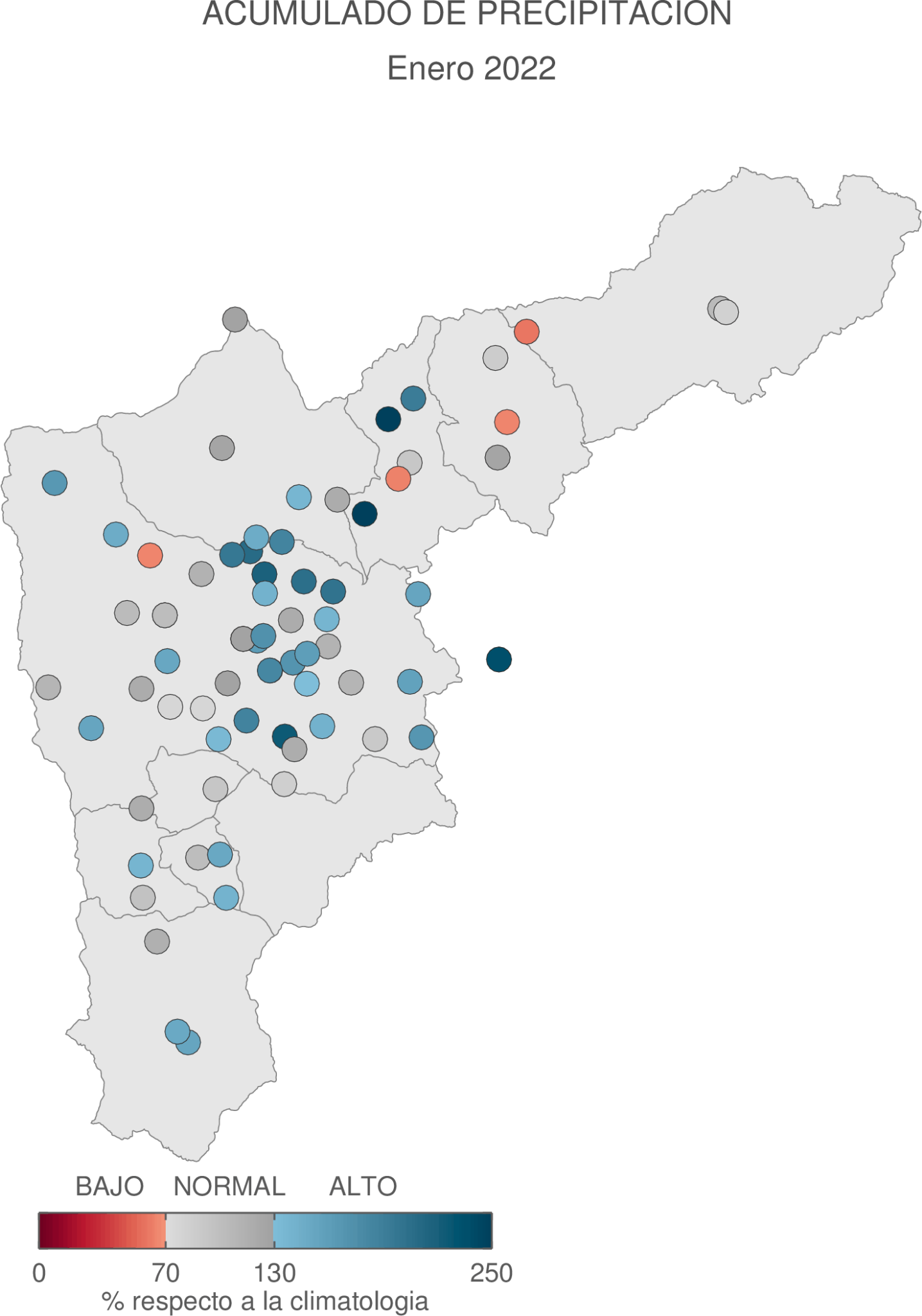 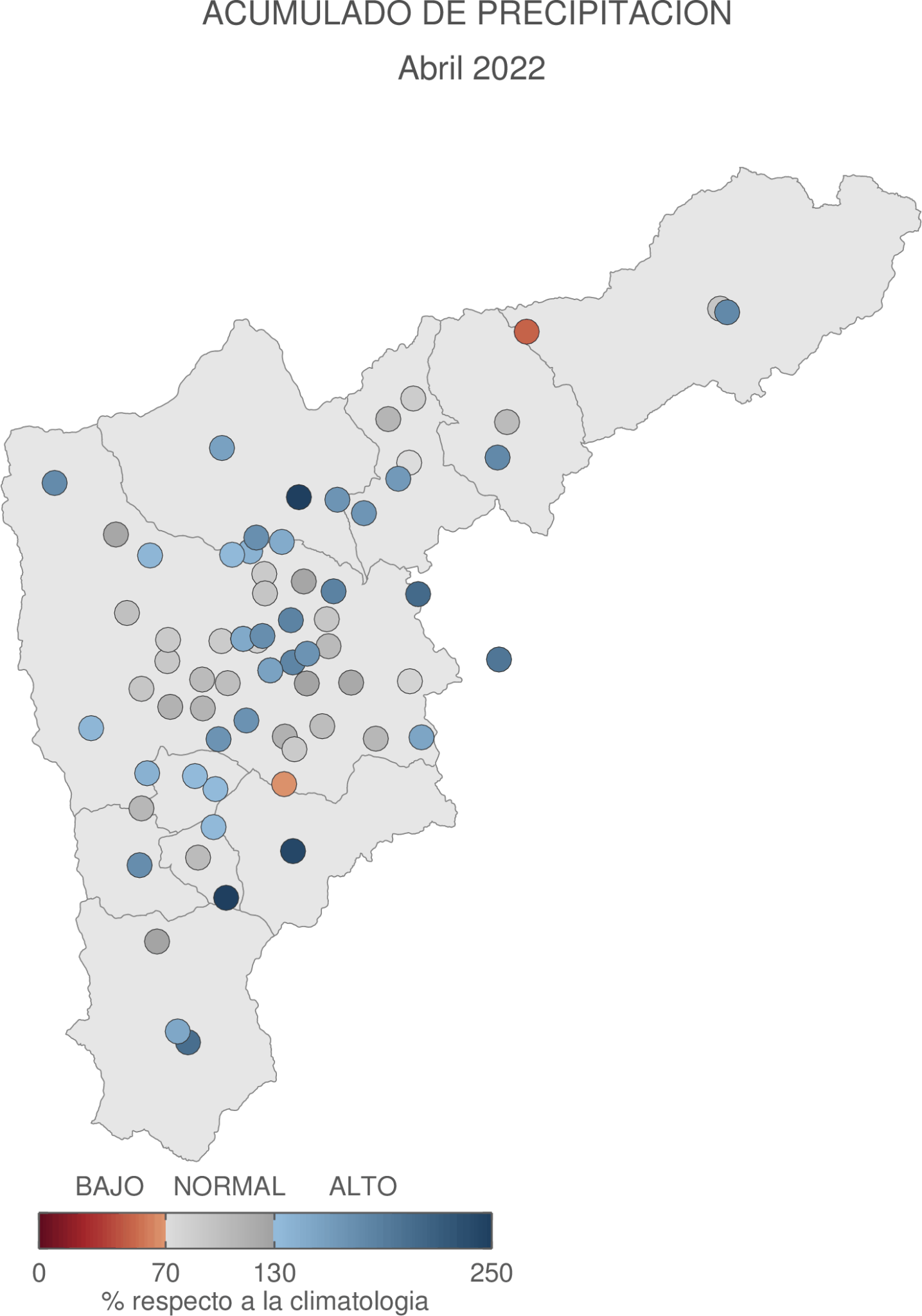 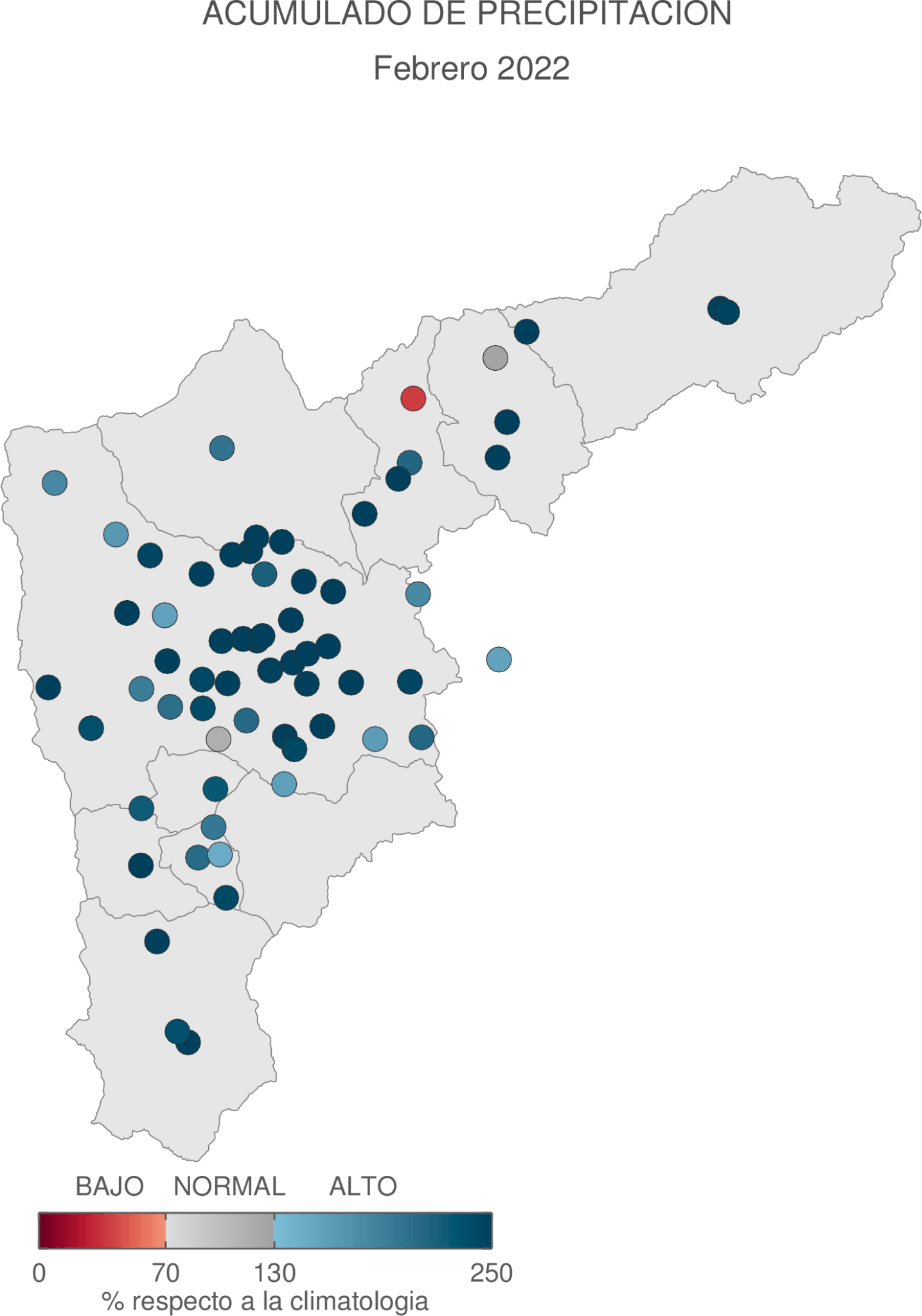 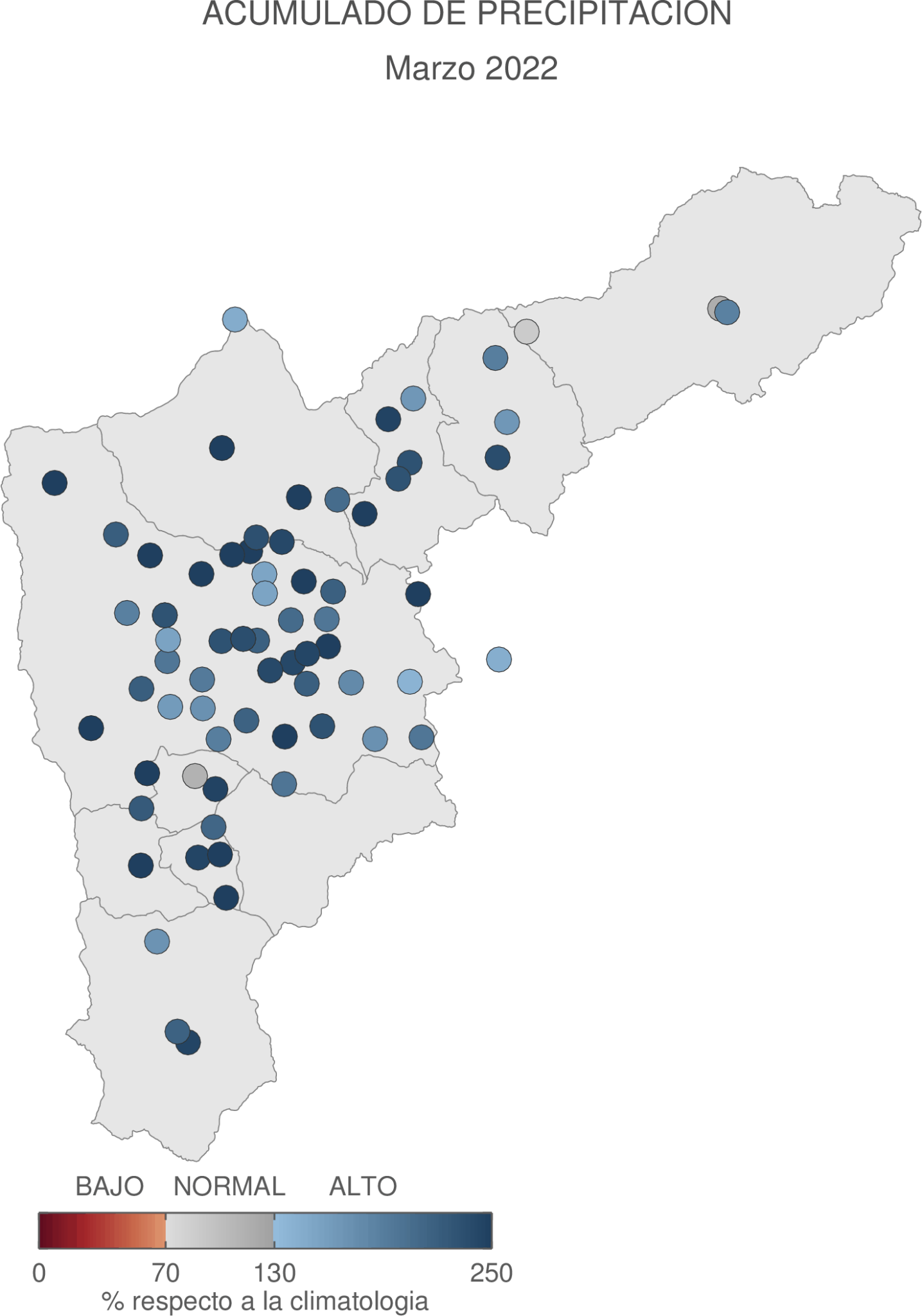 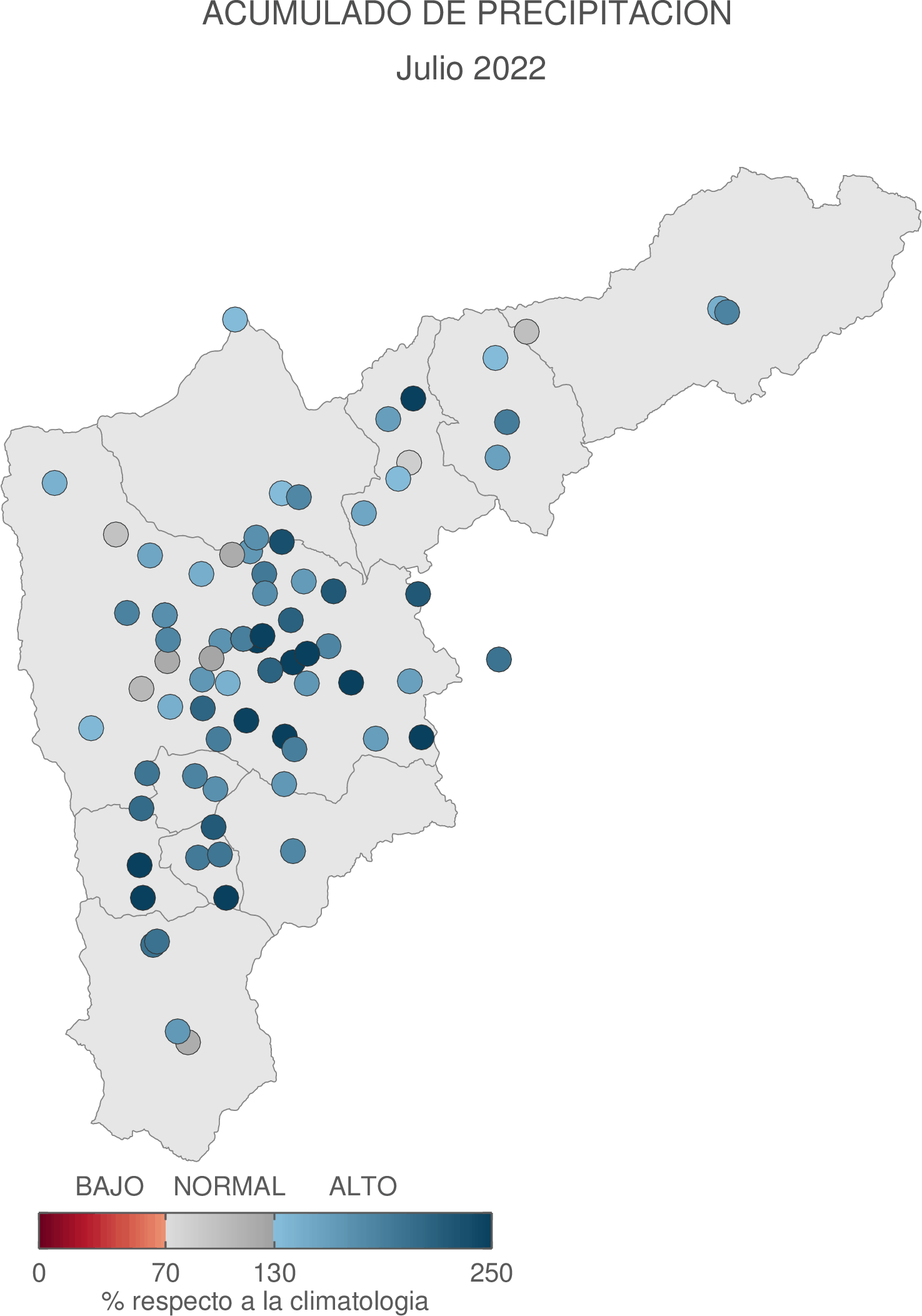 Julio
Junio
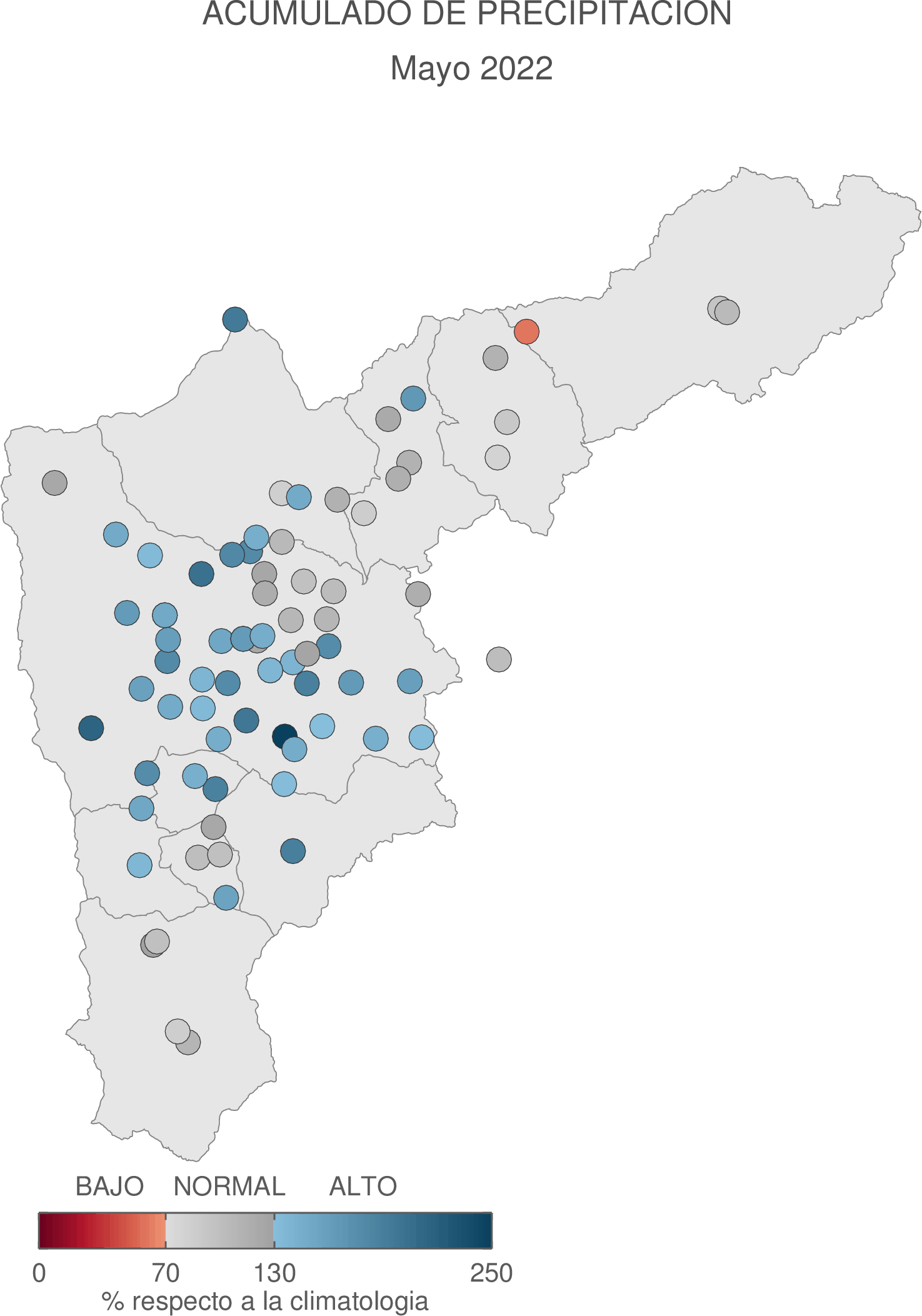 Mayo
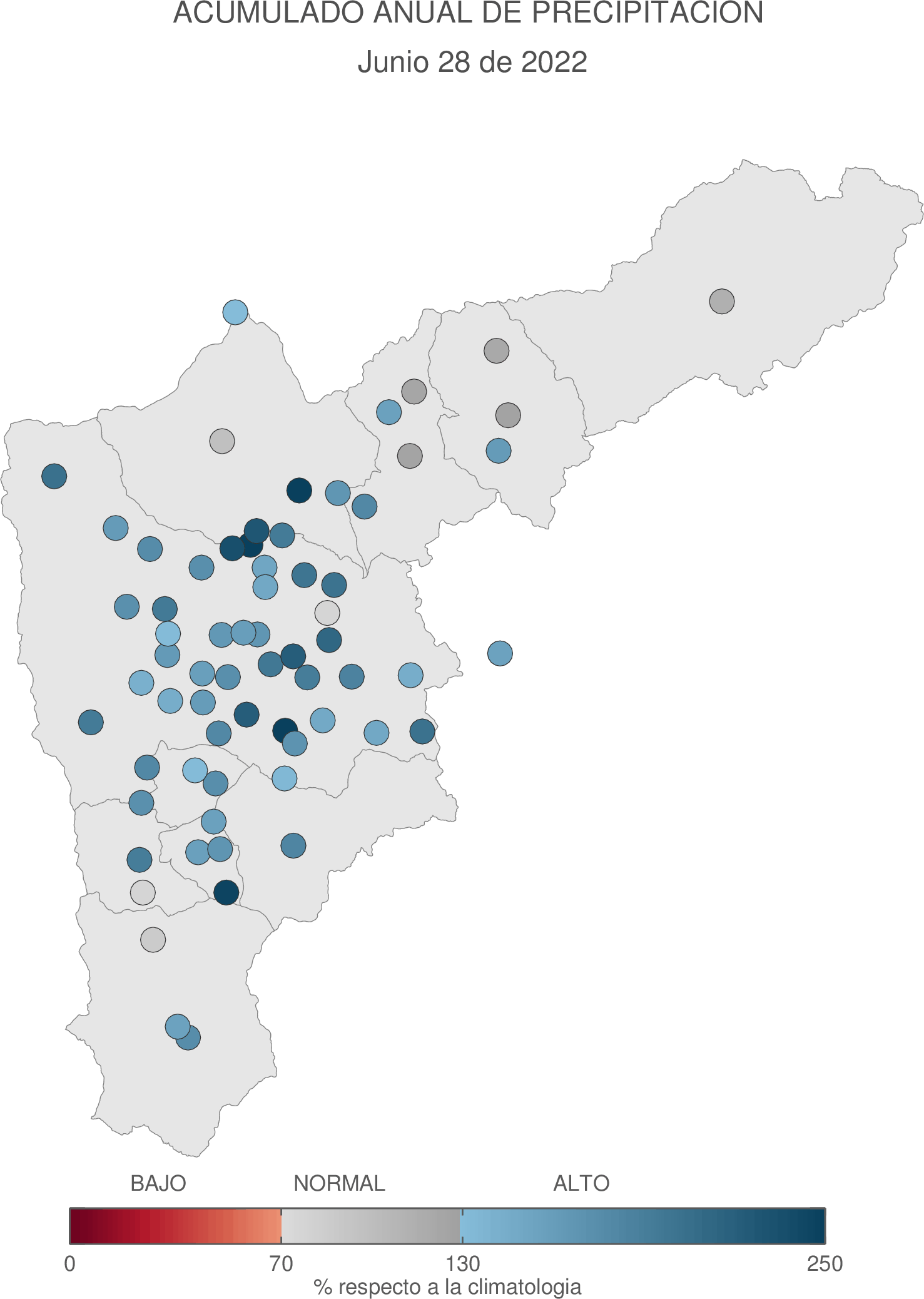 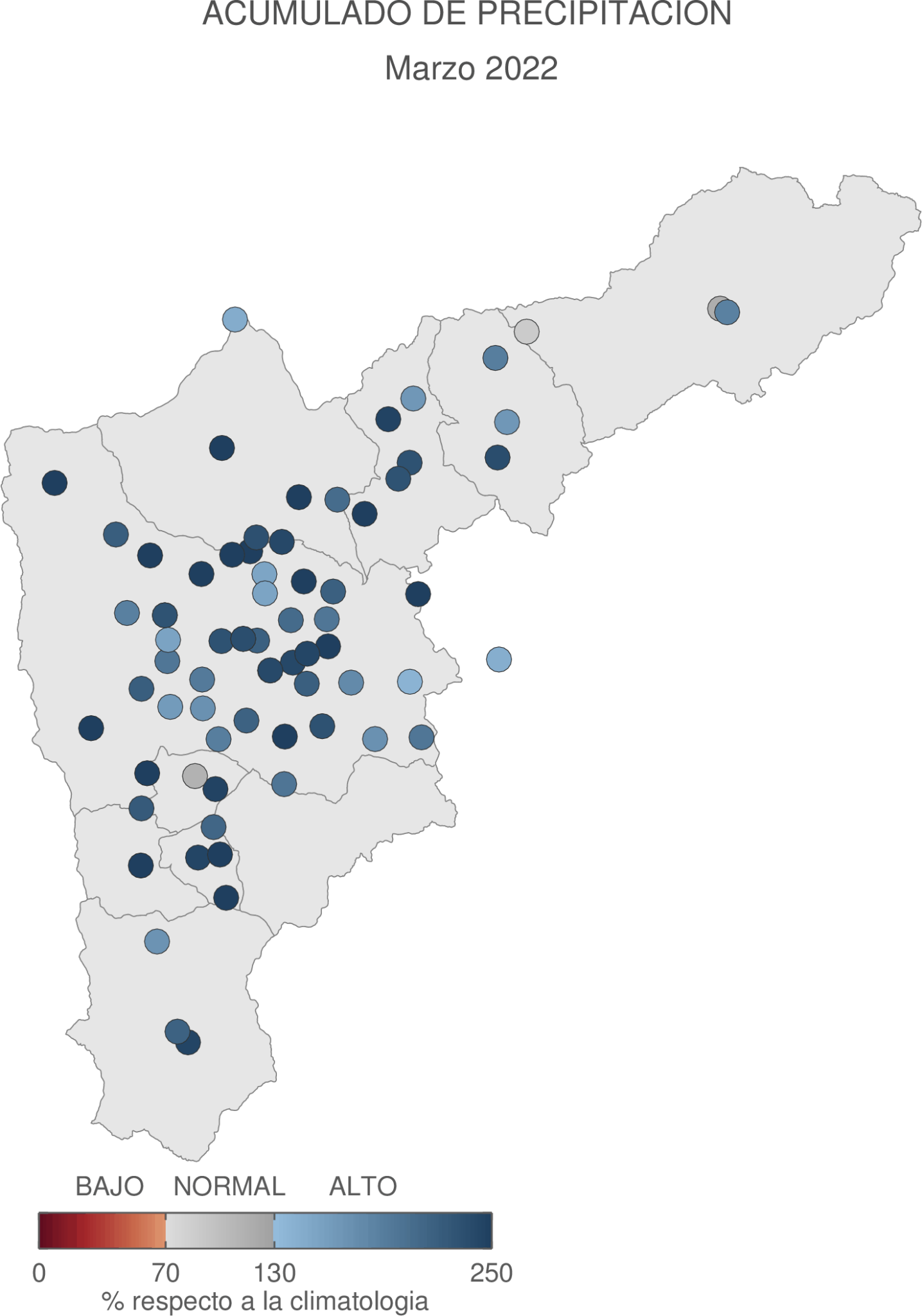 Fenómeno El Niño – Oscilación del Sur
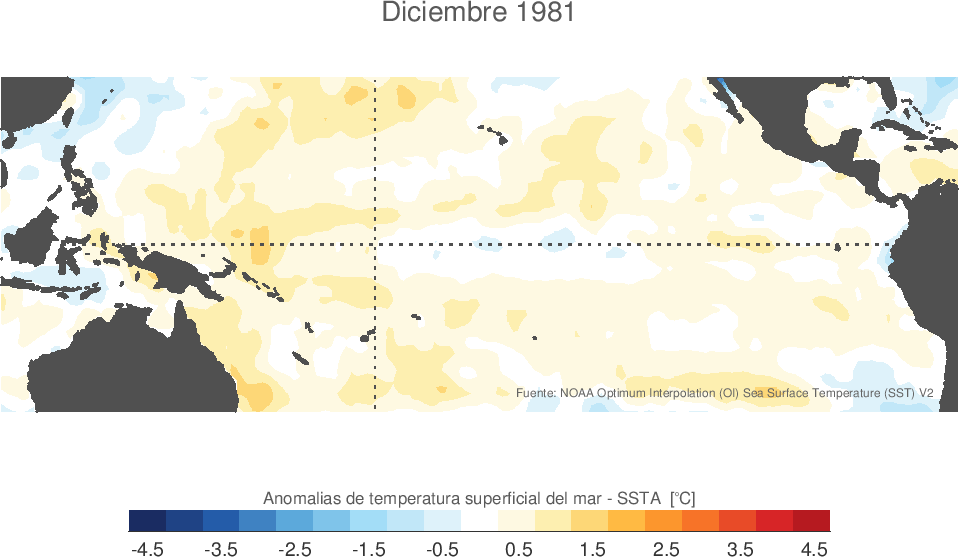 Ocurre cada 3-7 años
Fase +: El Niño
Fase - : La Niña
Baigun (2015)
[Speaker Notes: )]
¿Por qué hemos tenido tantas lluvias?
Condiciones La Niña desde oct de 2020
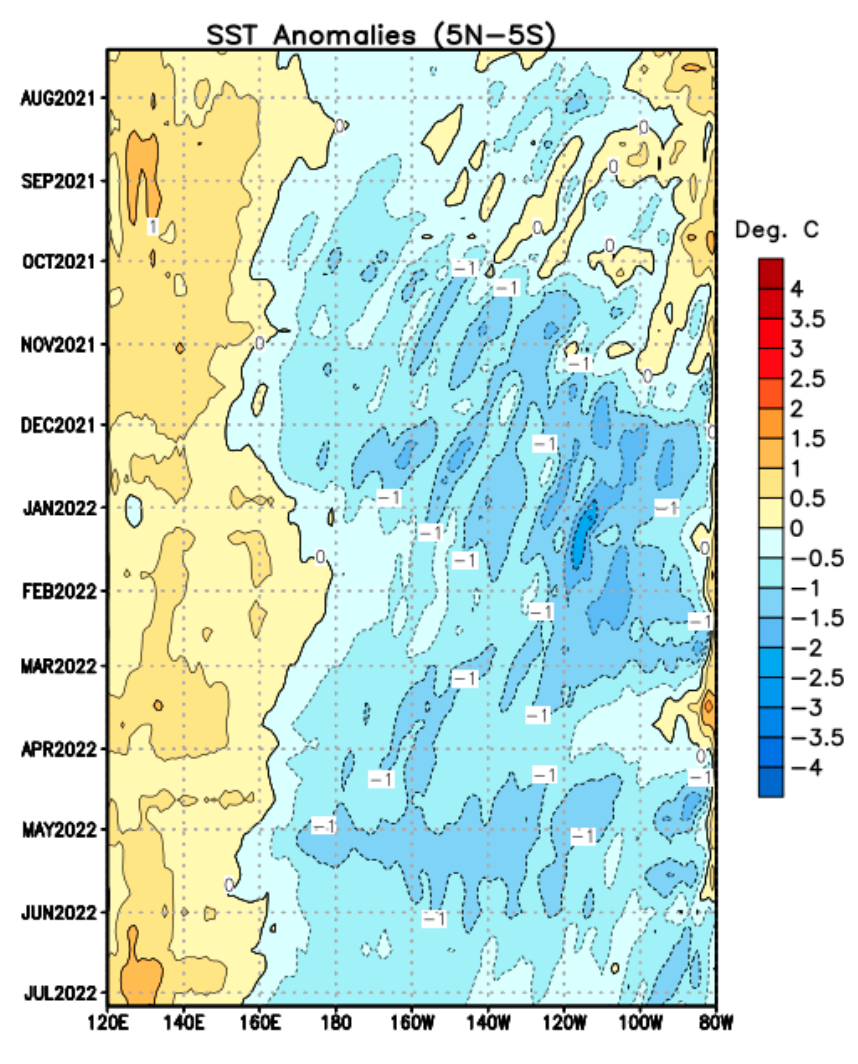 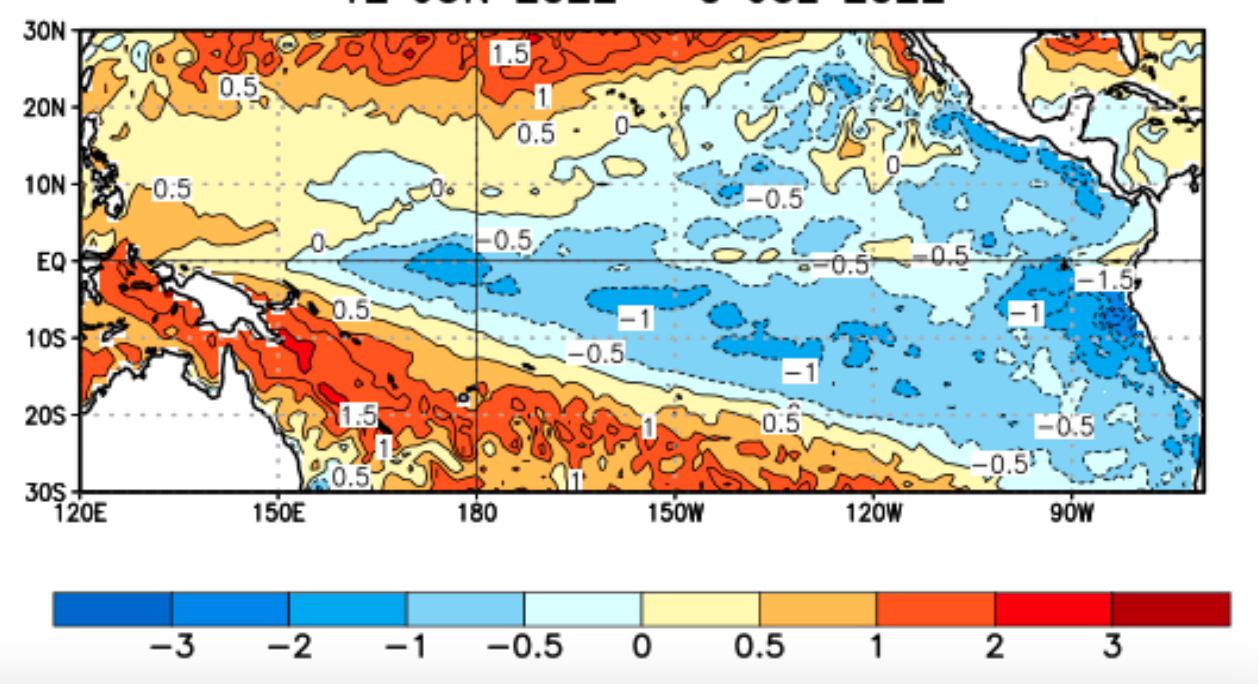 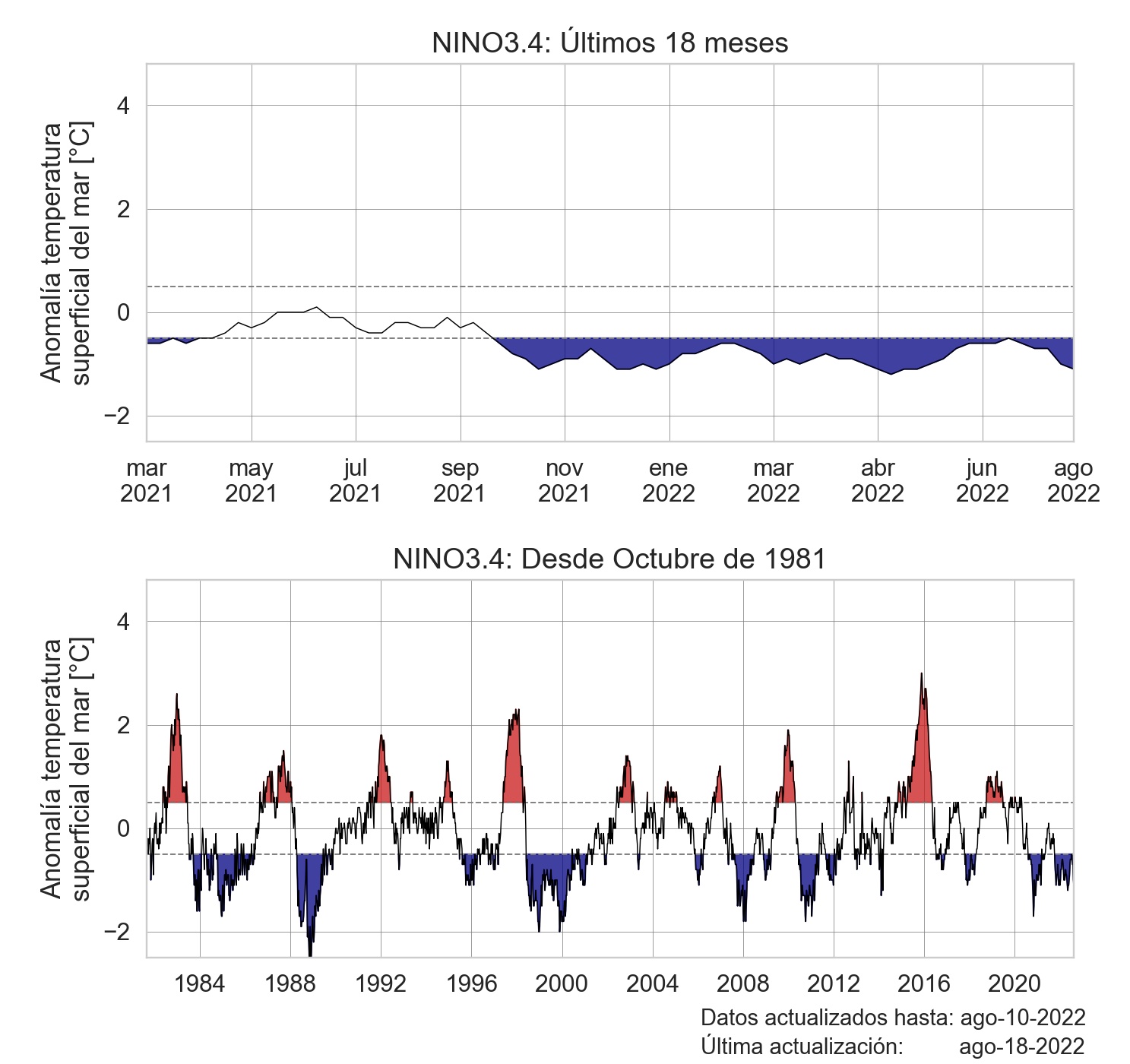 Acumulados lluvia 2022
Gris →  cercano a la climatología
Azul → por encima de la climatología
Porcentaje con respecto a la climatología
Anual 2022
Agosto (17)
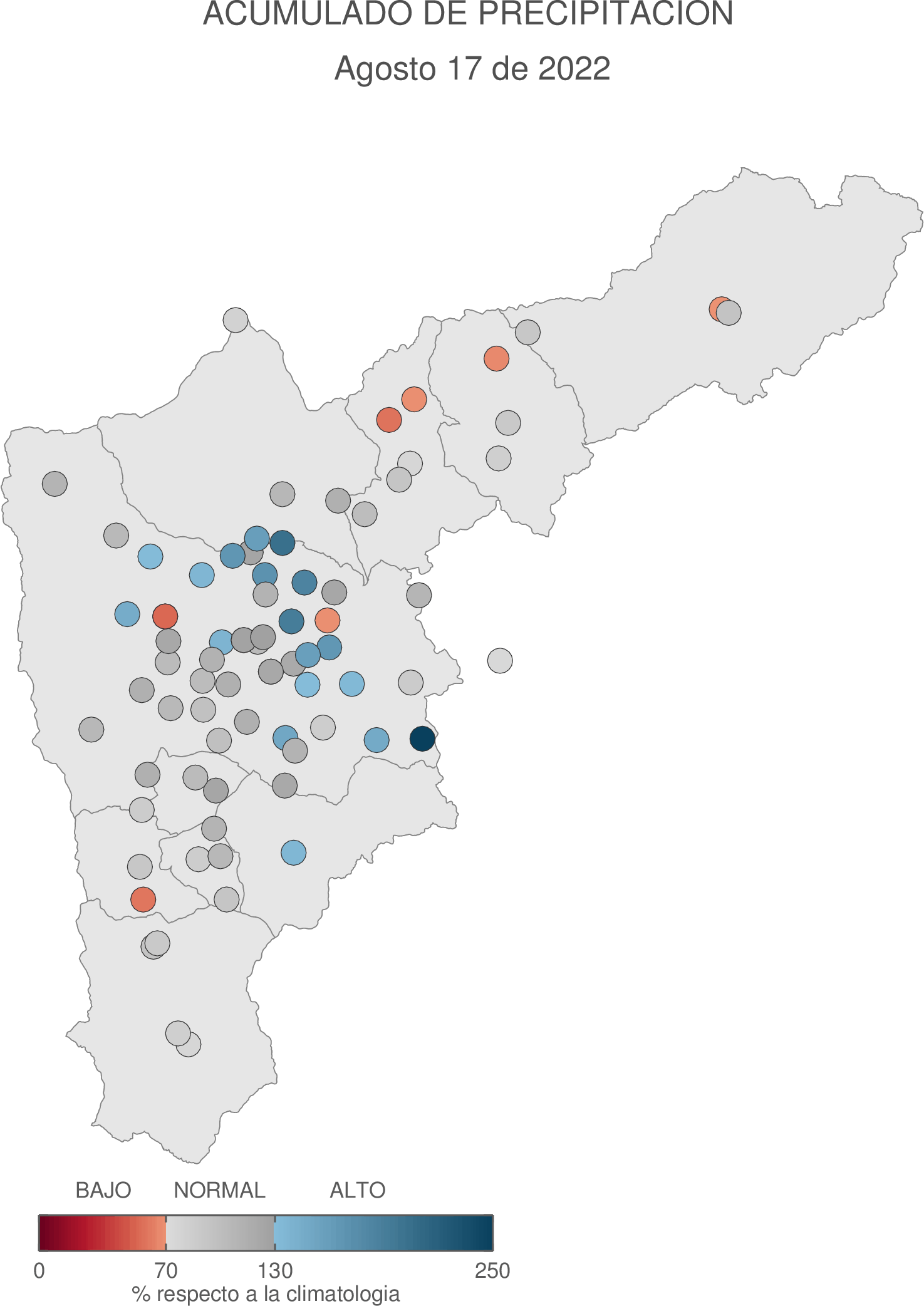 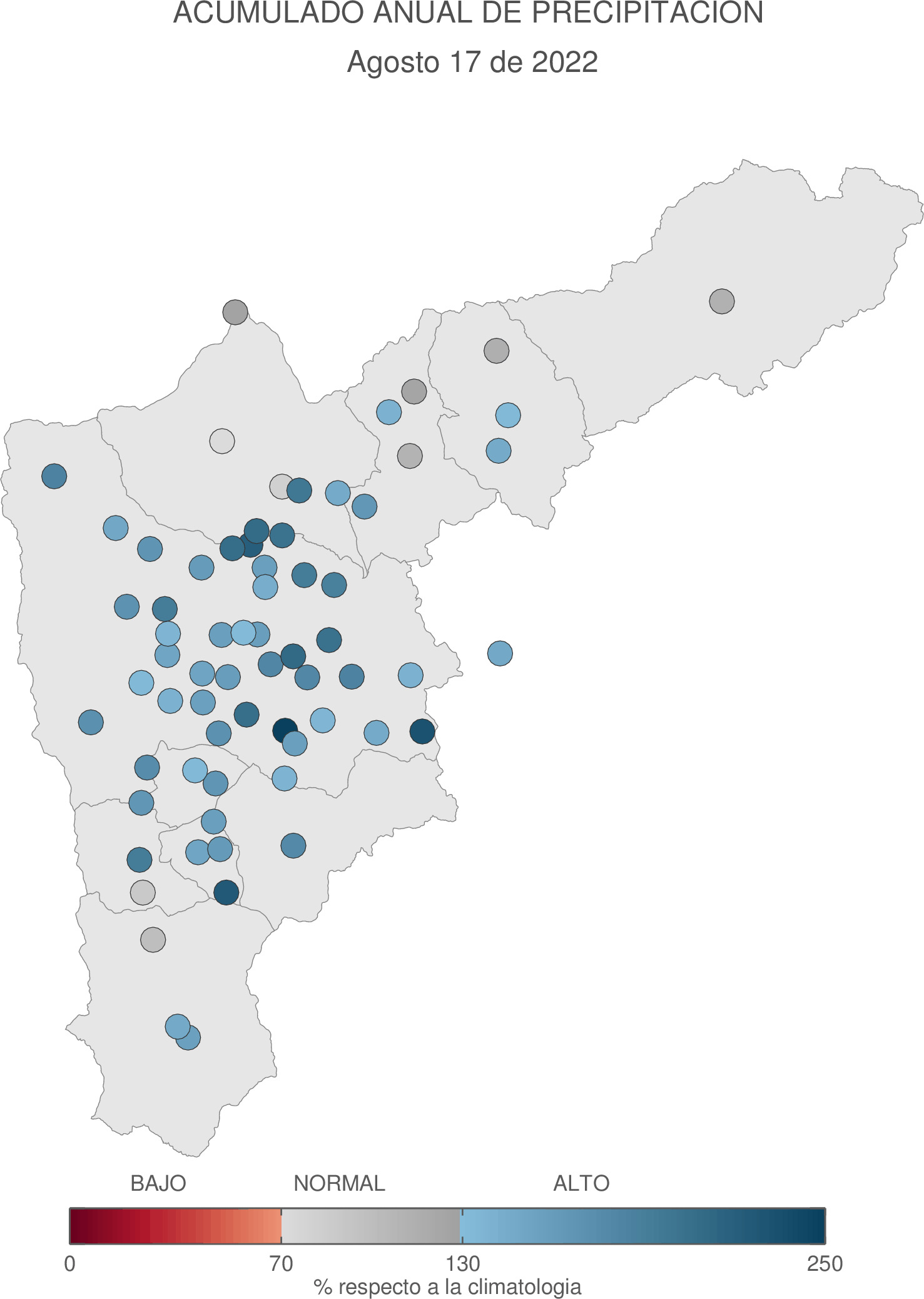 En lo corrido del año  
Acumulados superiores en un 30-80% de lo que ocurre en un año “normal”
Temporada SON por encima de los valores típicos de lluvias, con una probabilidad >50-60%
Pronósticos temporada 
Sep-Oct-Nov (SON)
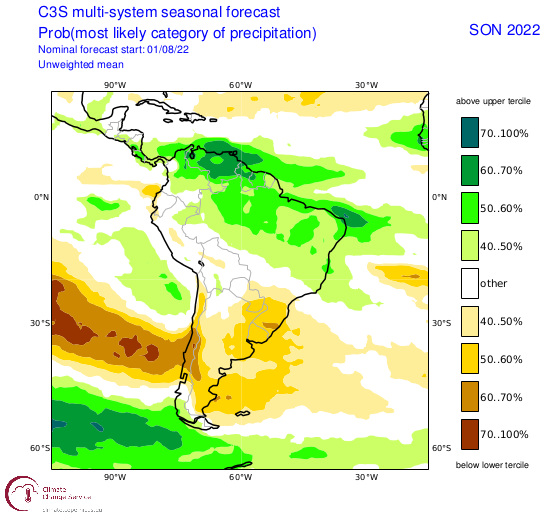 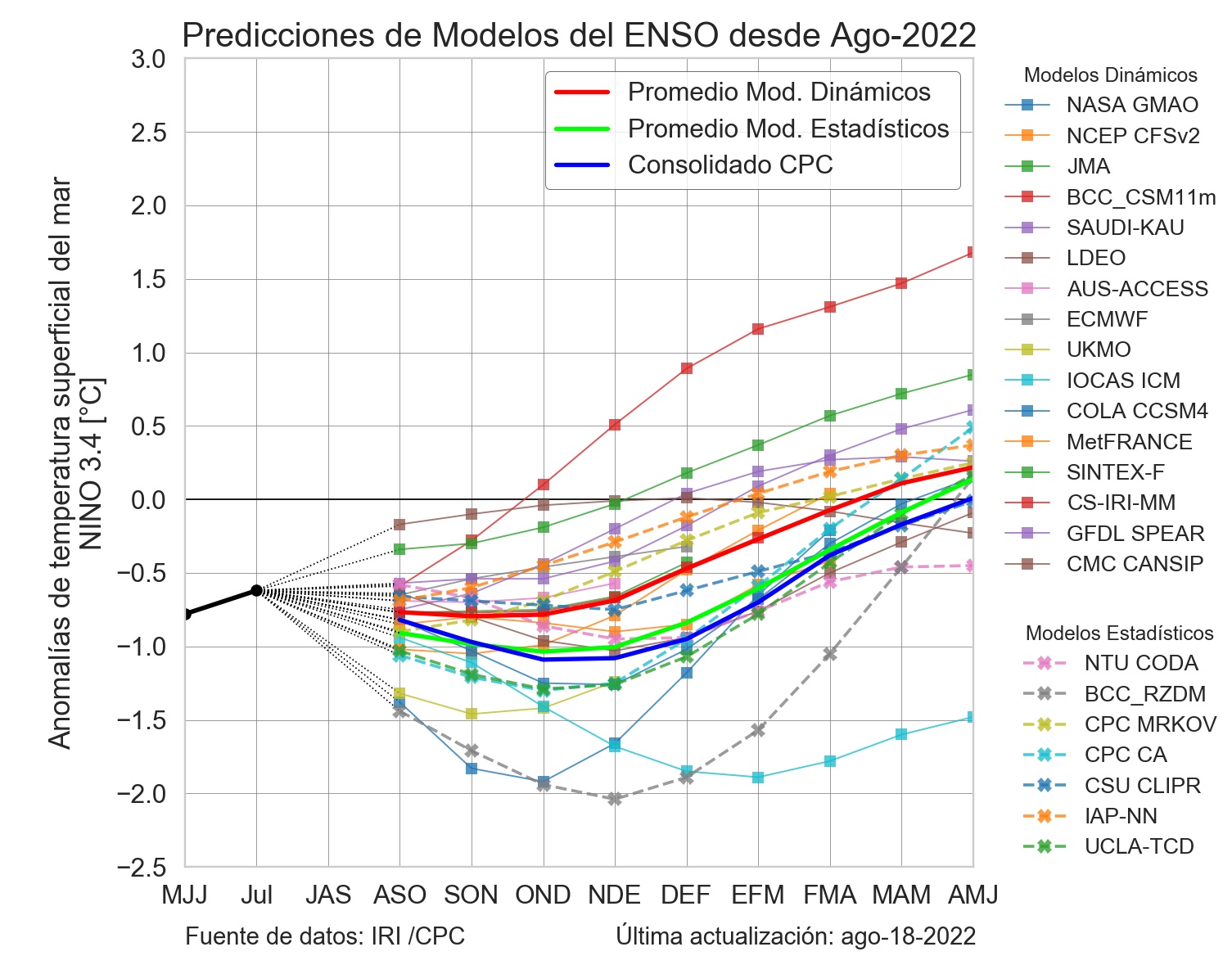 Probabilidad 80% de continuar con La Niña el resto del año.
Instrumentación, apoyos por municipio y activación de SATC en el territorio desde la Entidad
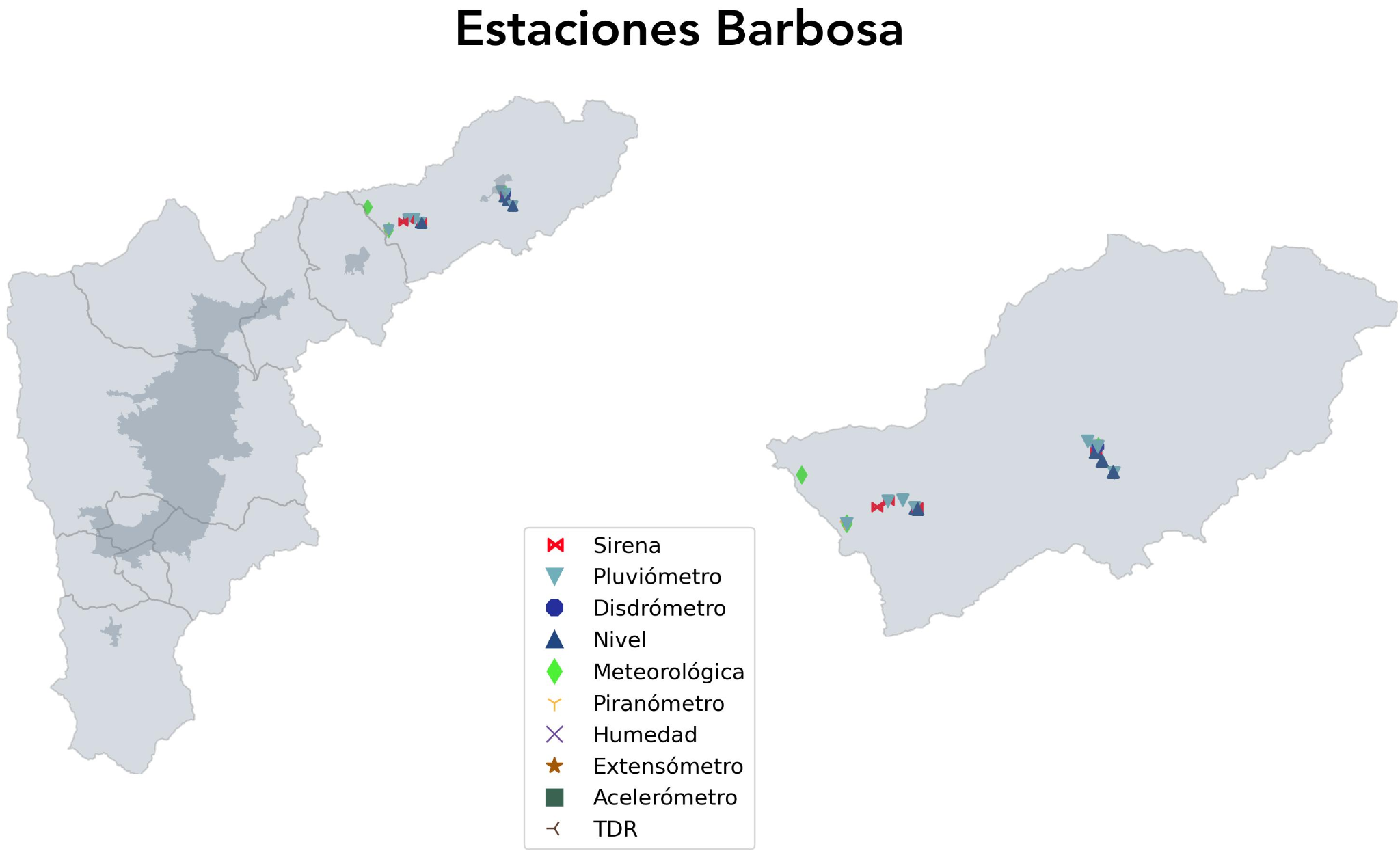 Total sensores
24
SATCs
3
Buenos Aires - Qdas. La López y Gallinaza

Santa Marta - Río Aburrá 

La Primavera - Río Aburrá
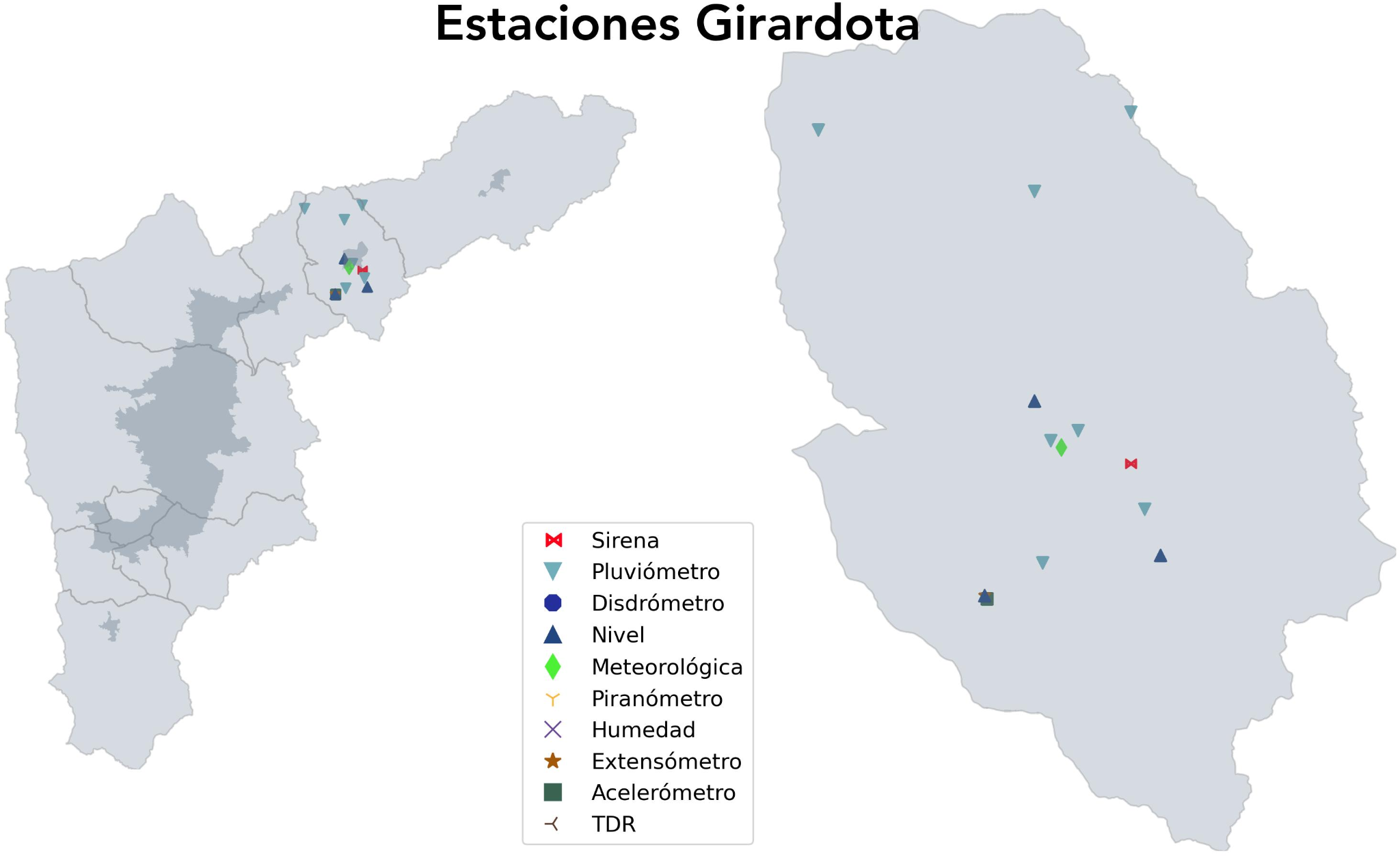 Total sensores
16
SATCs
1
Jamundí - Qda. El Salado
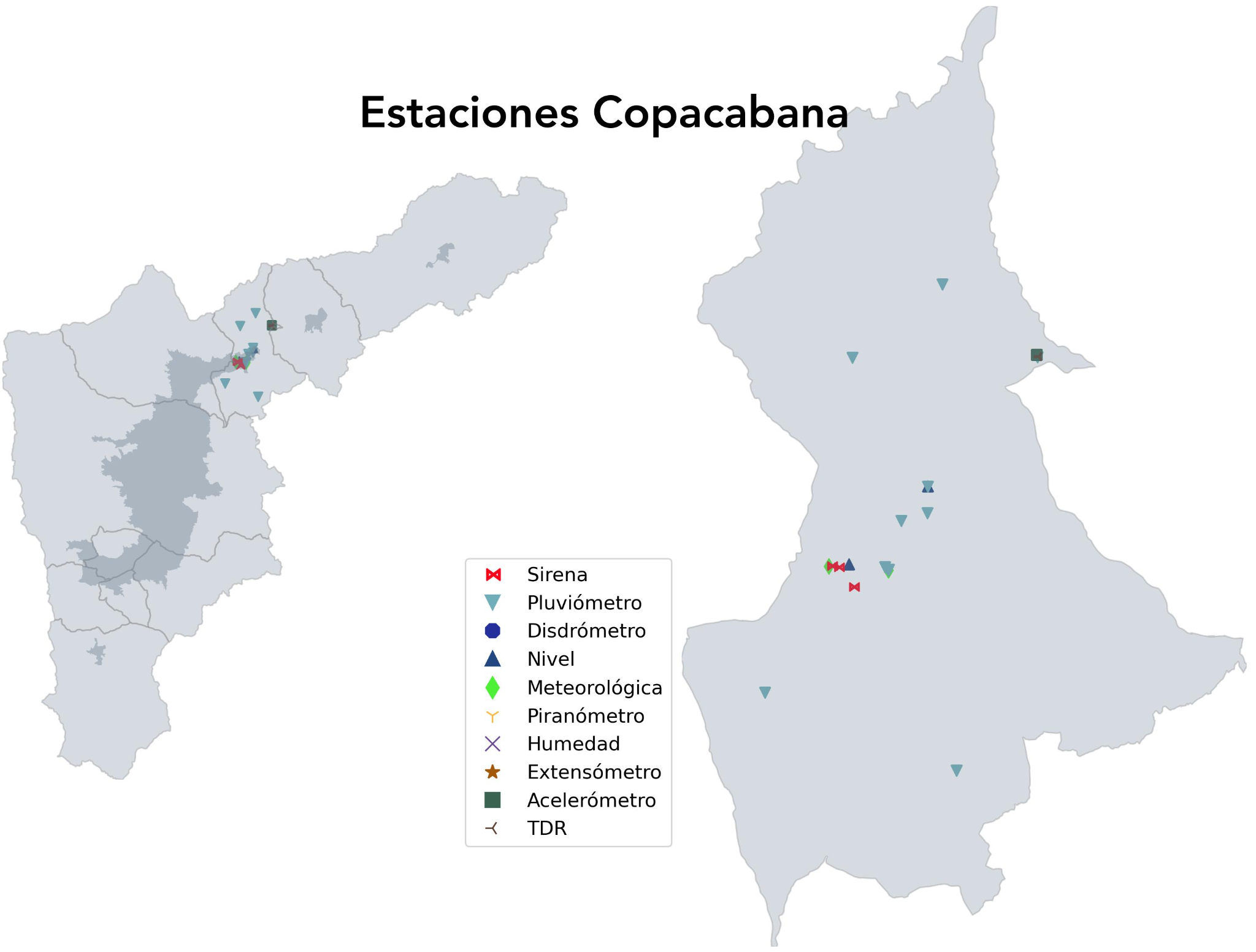 Total sensores
24
SATCs
3
Guadalajara - Río Aburrá

La Asunción - Río Aburrá.

Las Vegas - Qda. Piedras Blancas
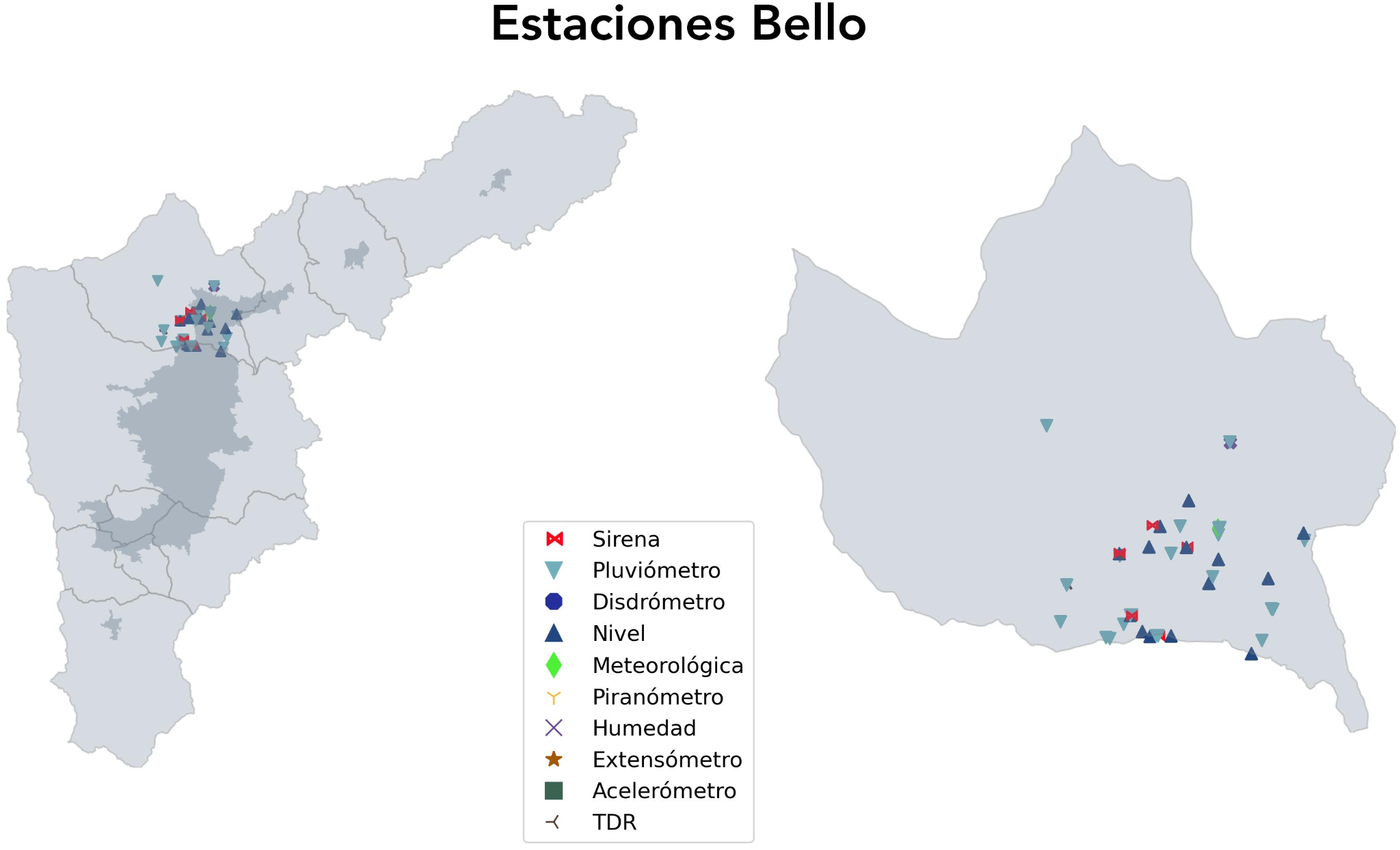 Total sensores
52
SATCs
5
El Cafetal - Qda. La Loca

Espíritu Santo - Qda. El Hato

Potrerito - Qda. La Ortega

Hato Viejo - Qda. La Avelina

José Antonio Galán - Qdas. La Madera y Montañita
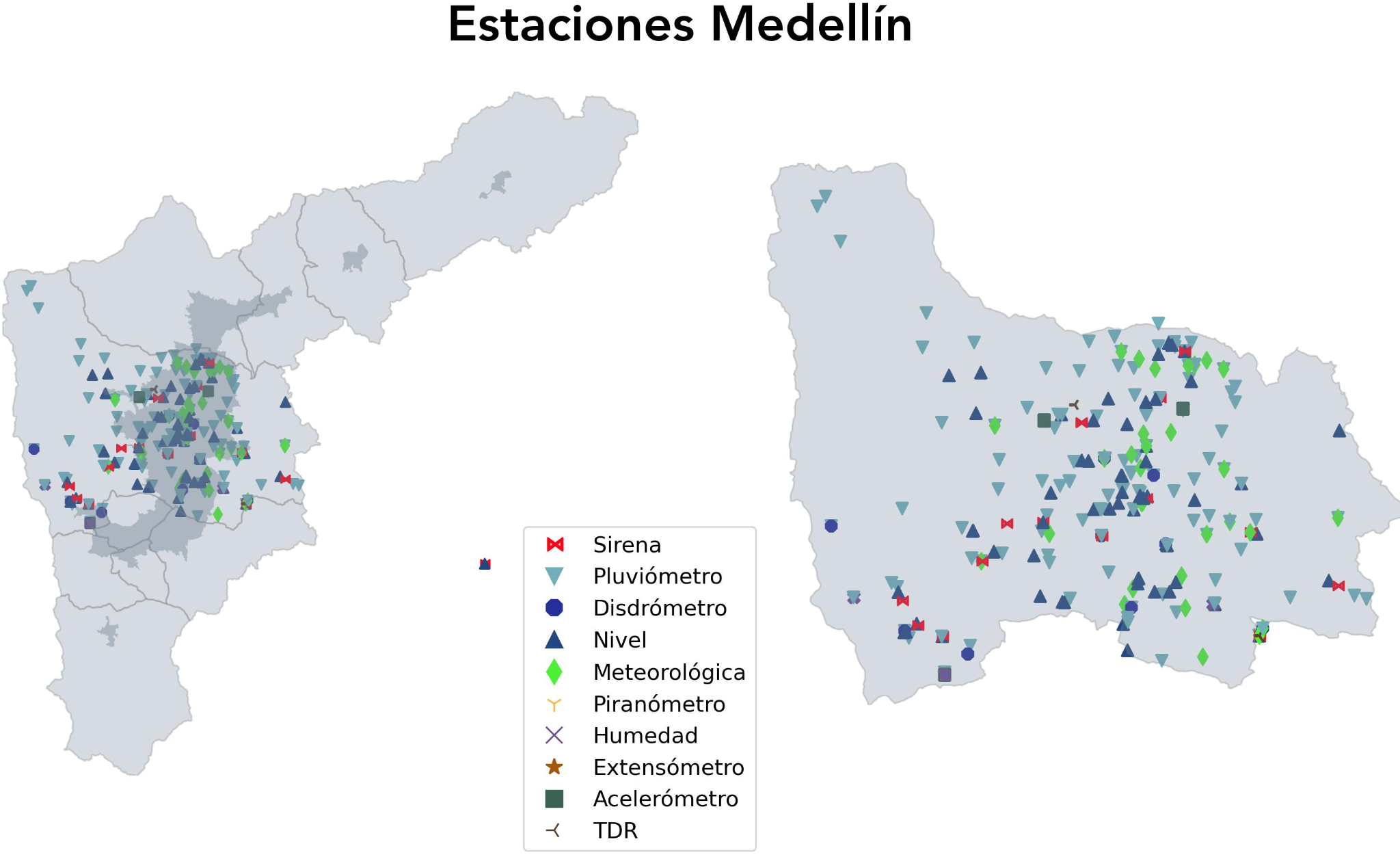 Total sensores
290
SATCs
7
El Paraíso - Qda. Doña María

Las Playas - Qda. Doña María

Santa Rita - Qda. Doña María

El Pesebre - Qda. La Iguaná

Santa Lucía - Qda. Santa Elena

Las Playitas - Qda. La Picacha

Las Violetas - Qda. La Picacha
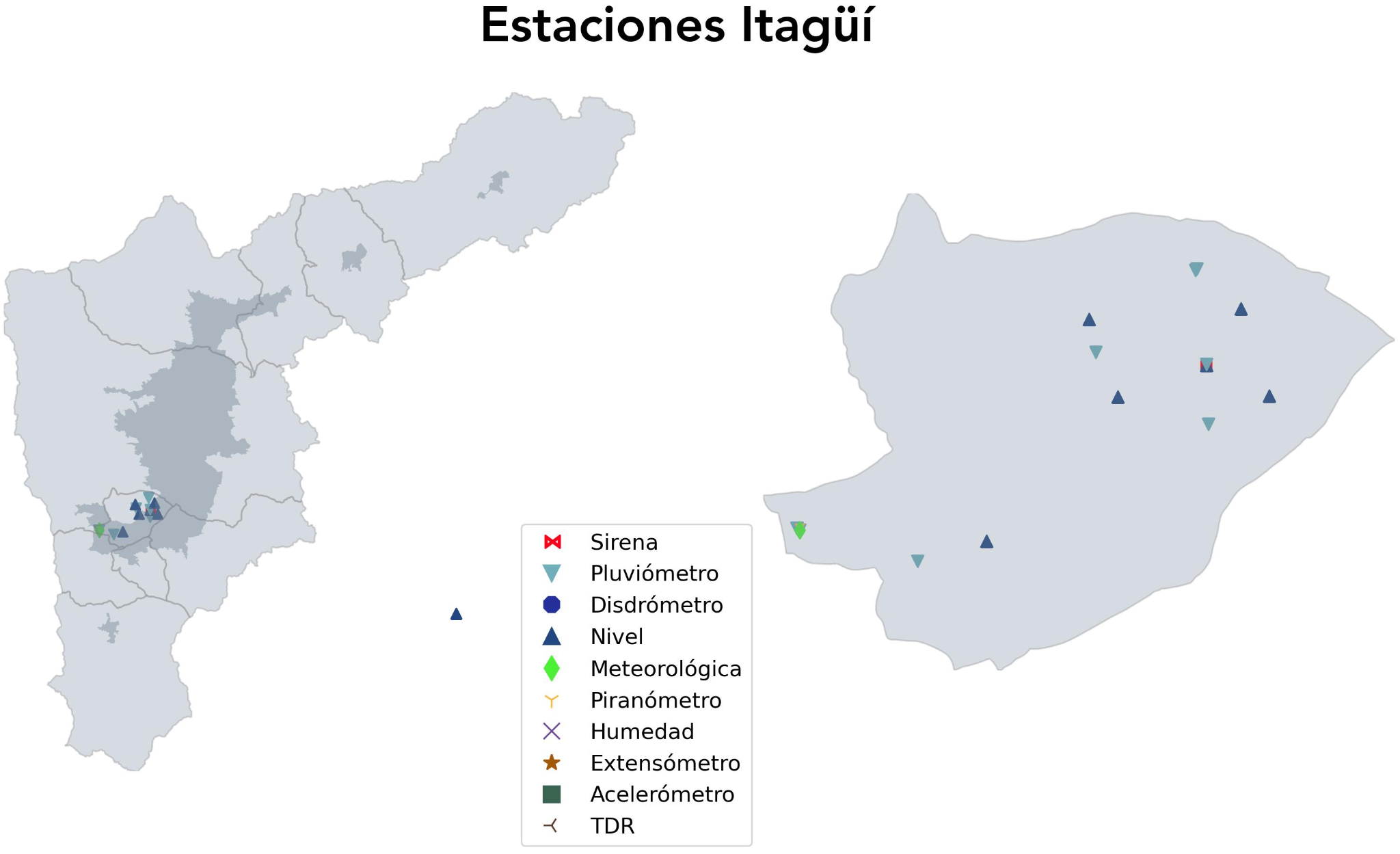 Total sensores
30
SATCs
2
Santa María 1 - Qda. La Harenala

Villa Lía - Qda. Doña María
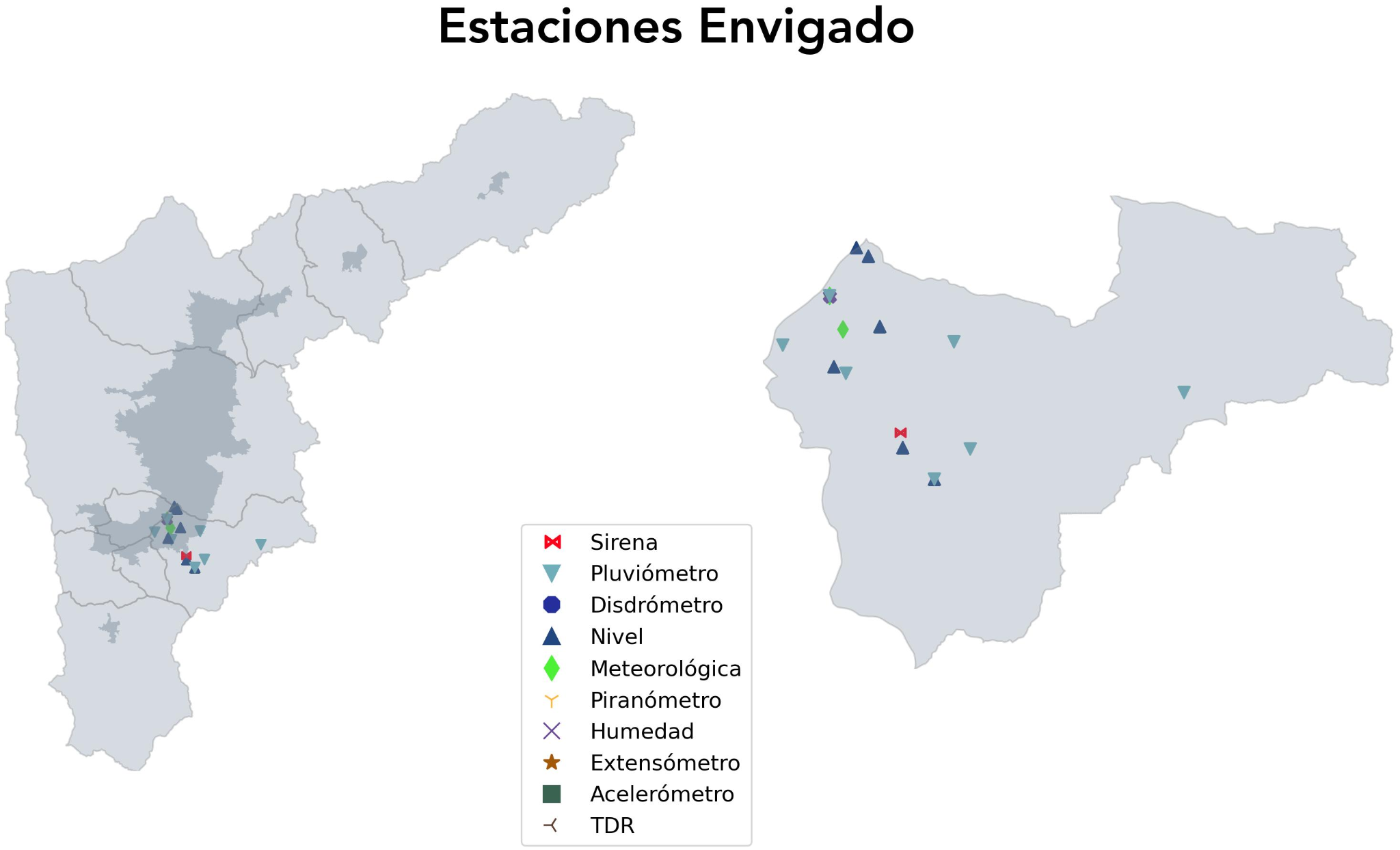 Total sensores
19
SATCs
1
El Remanso  - Qda. La Ayurá
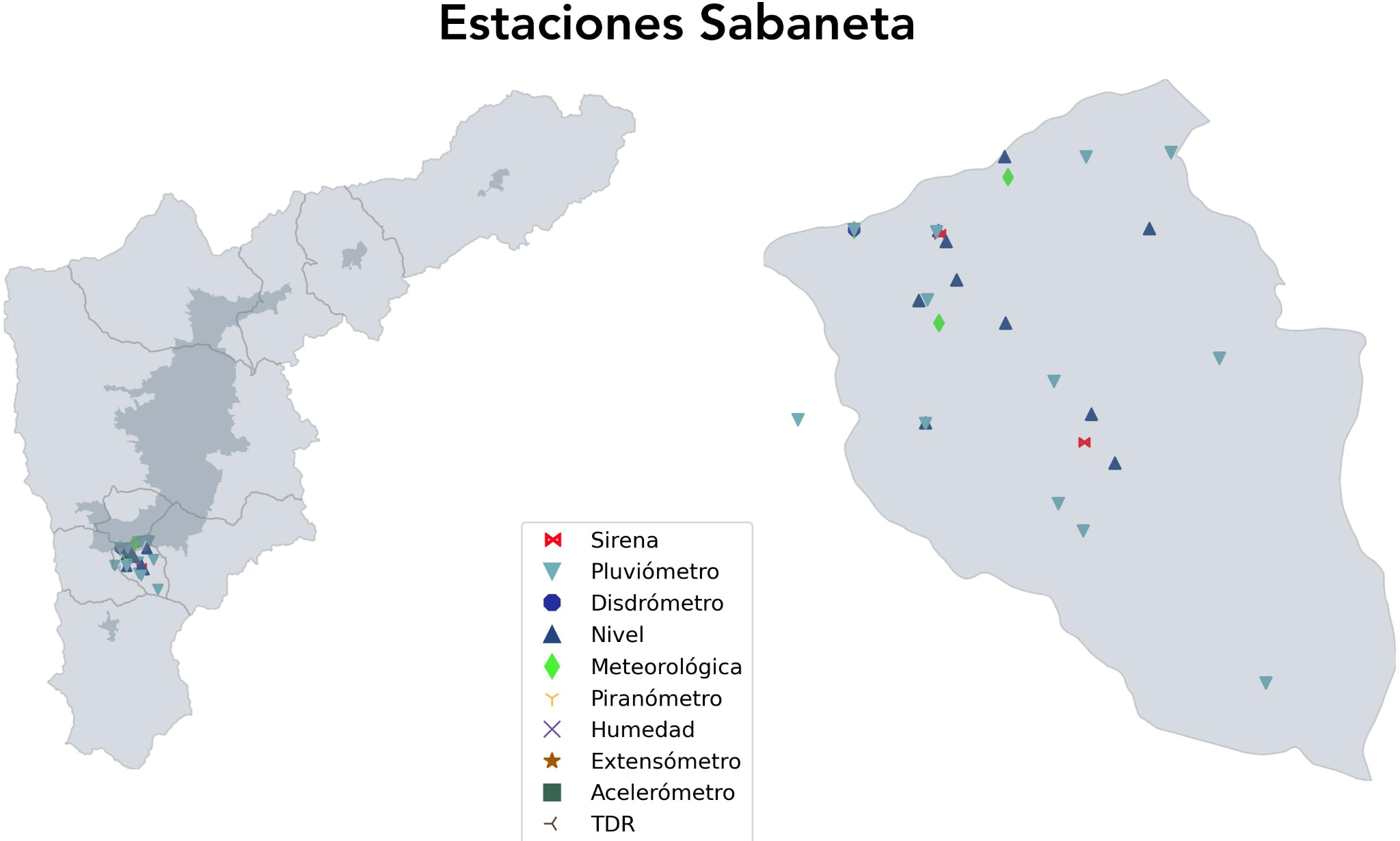 Total sensores
30
SATCs
2
Playas Placer - Qda. La Doctora.

Plebiscito - Qdas. La Sabanetica y San Alejo
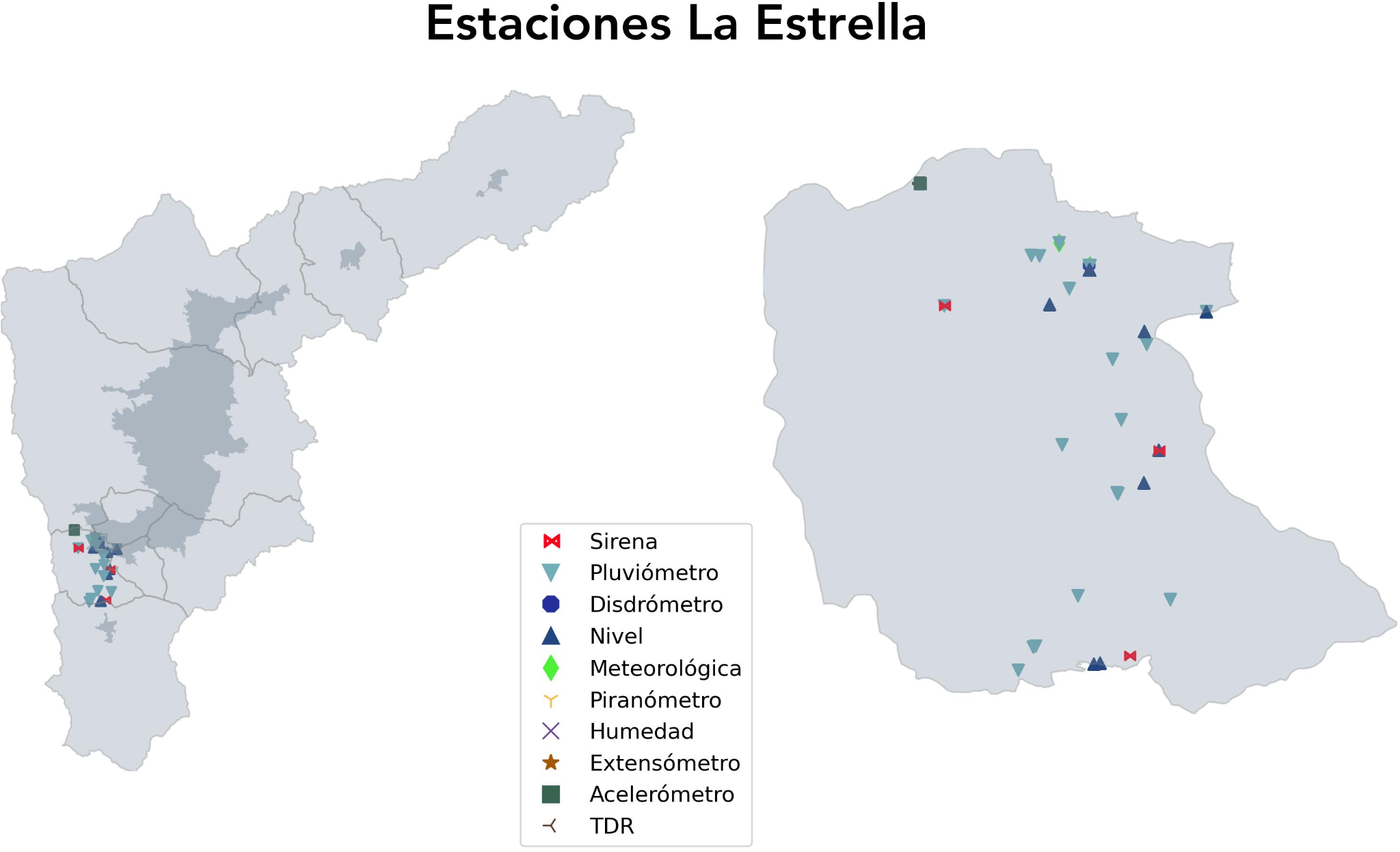 Total sensores
45
SATCs
5
La Raya - Qda. La Raya

La Inmaculada - Río Aburrá
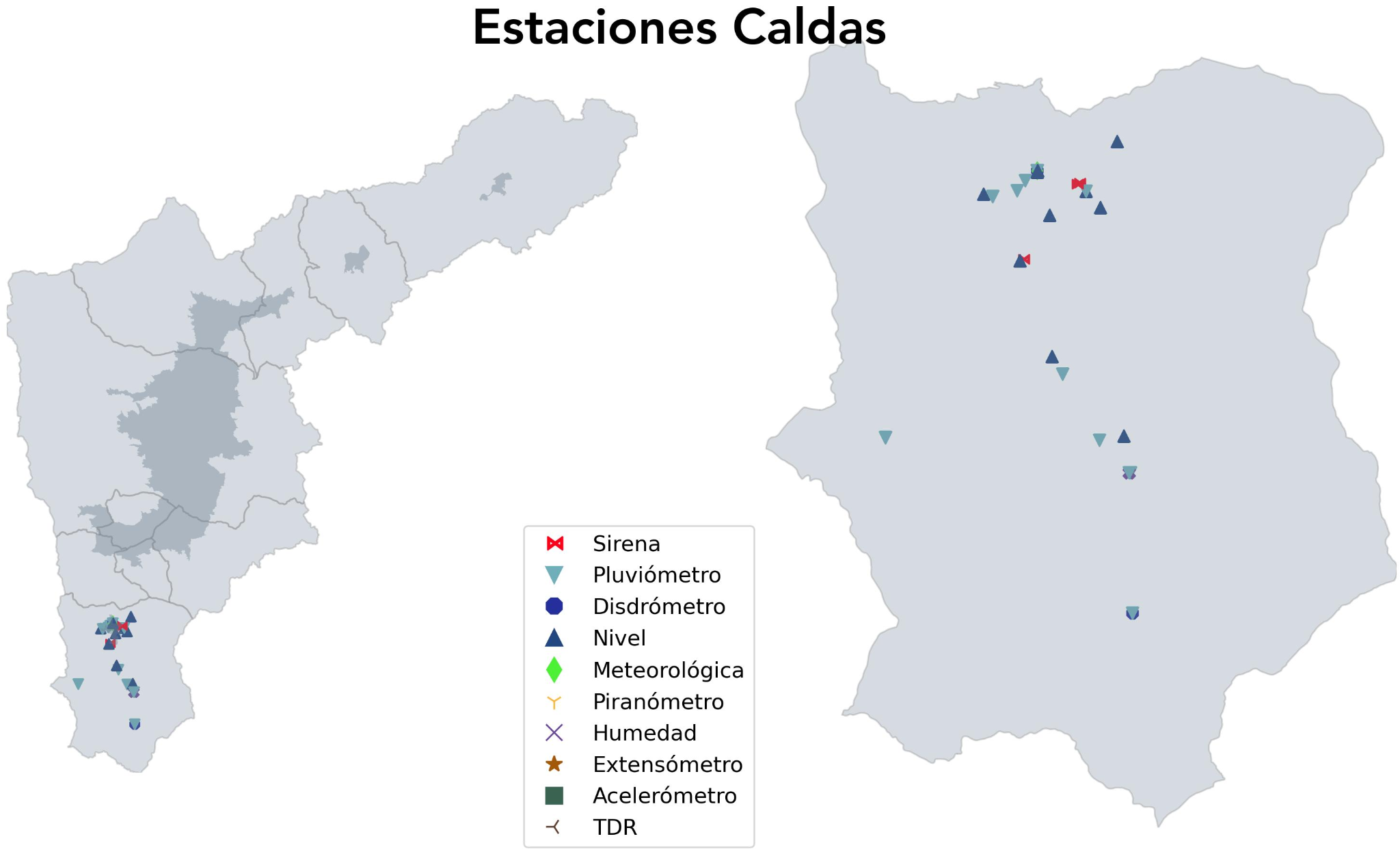 Total sensores
32
SATCs
2
Andalucía - Qda. La Corrala

Mandalay - Qda. La Chuscala
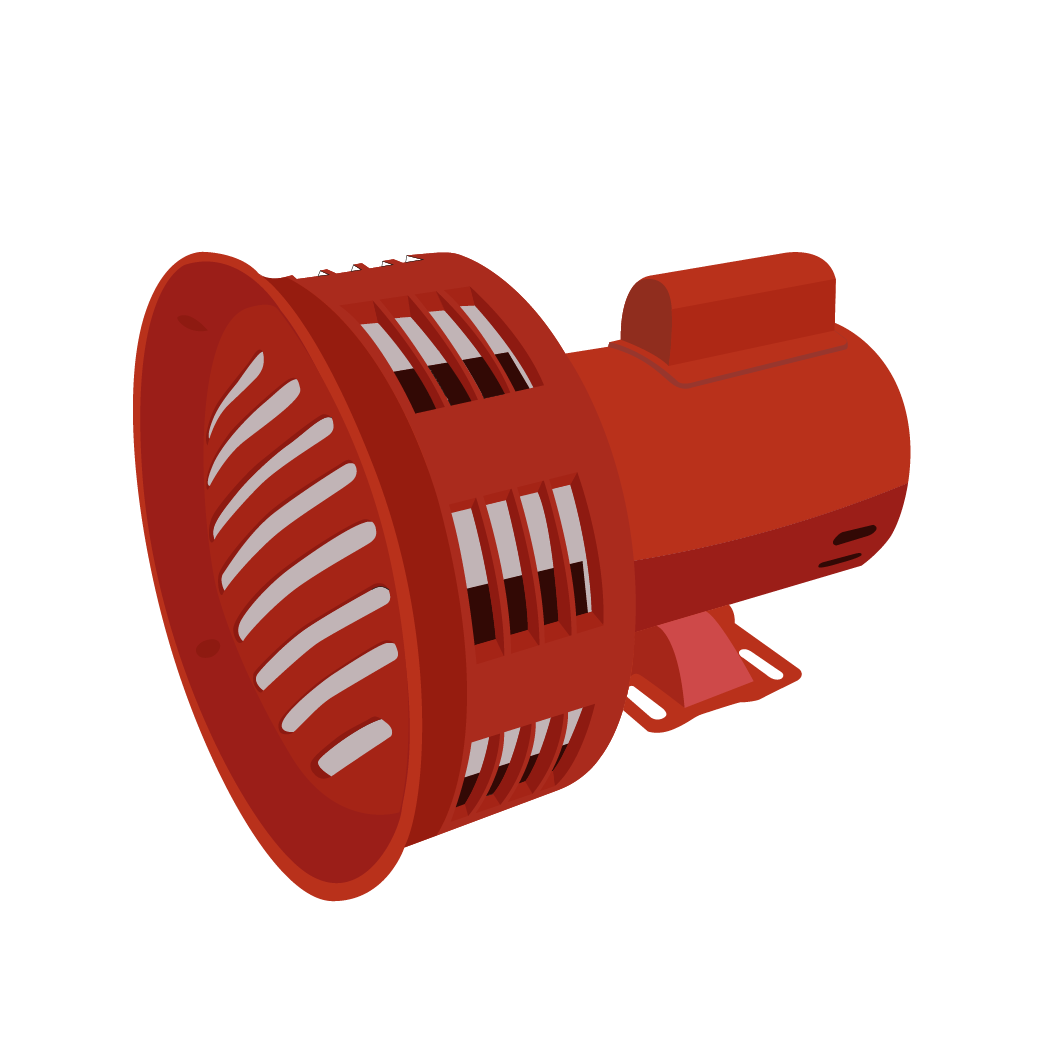 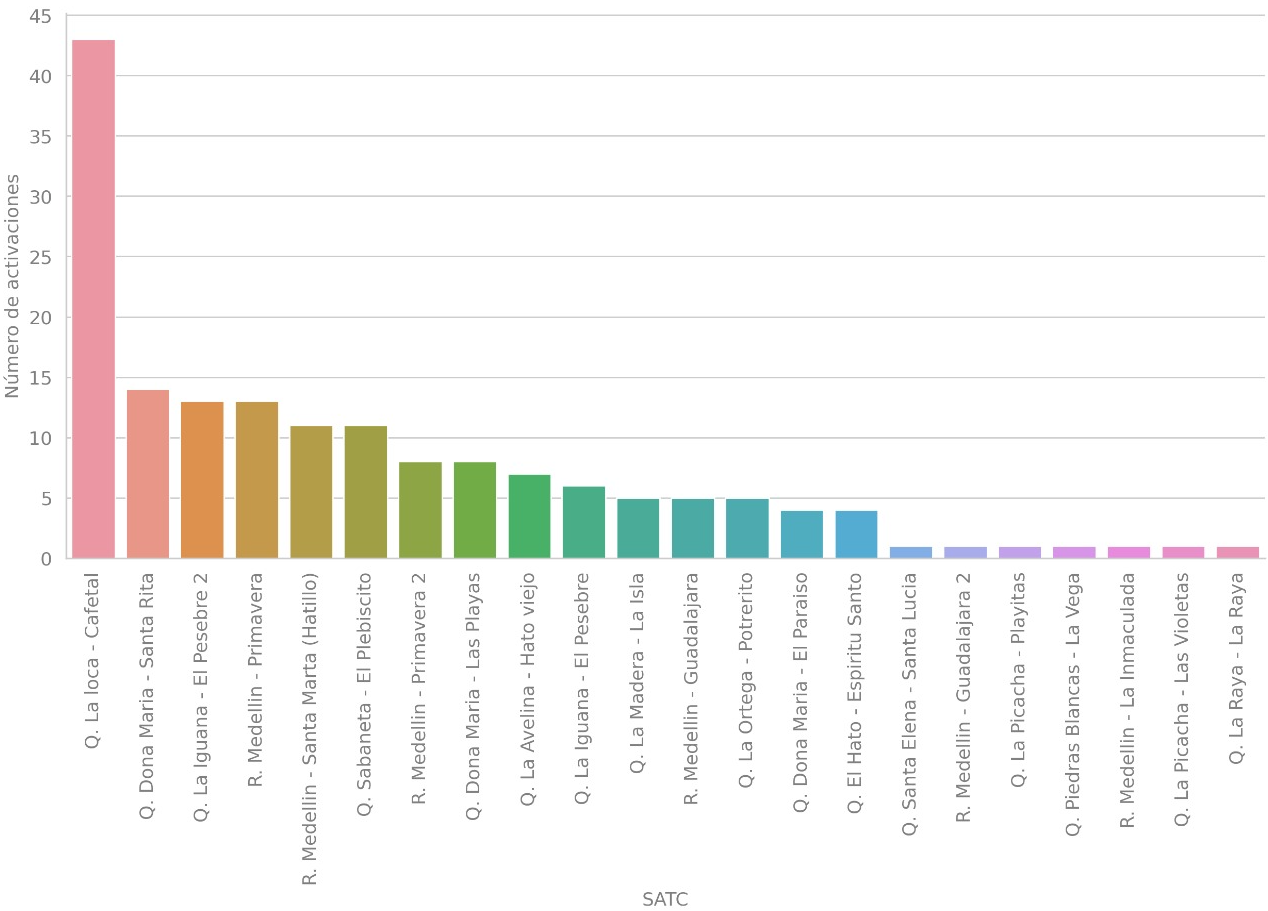 Activaciones SATC desde su instalación
Total activaciones de SATC desde 
agosto de 2021 a la fecha
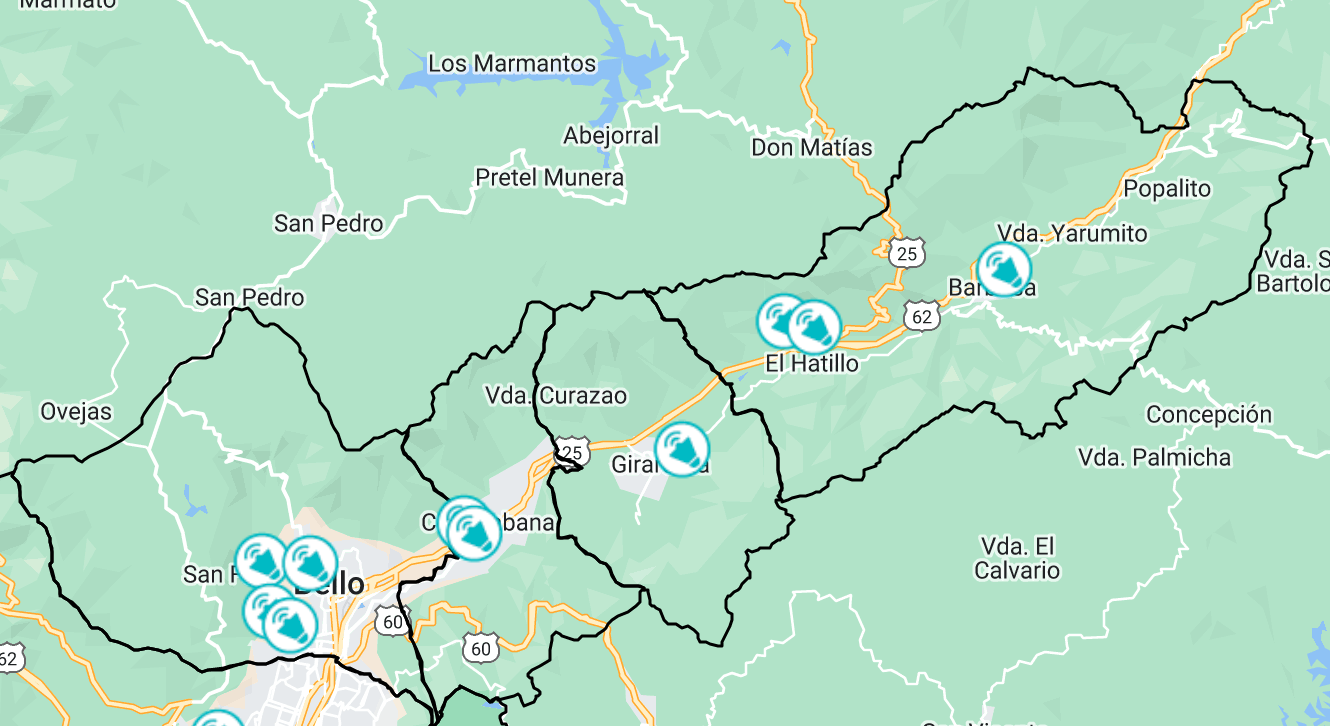 10
7
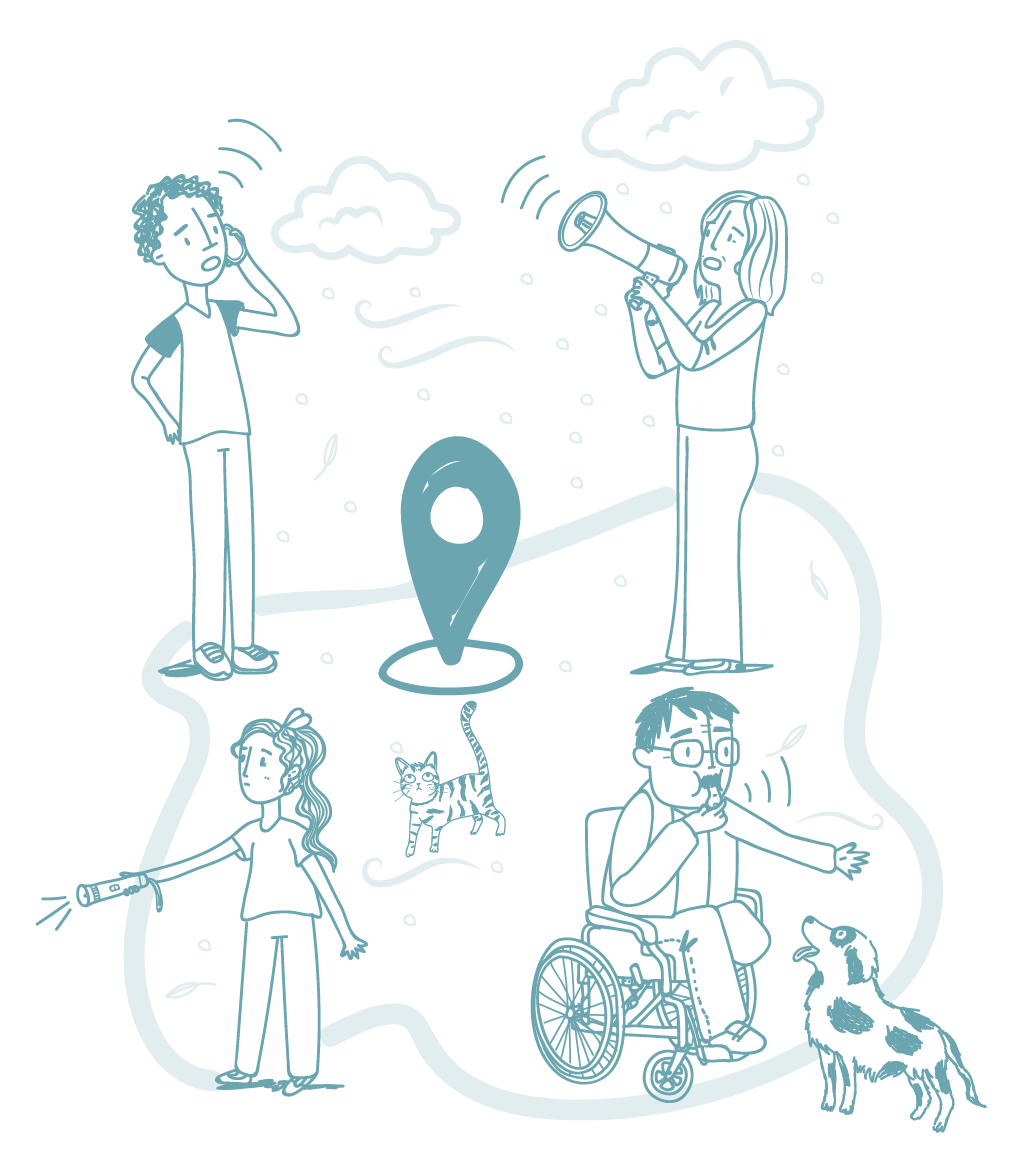 2
3
5
5
26
3
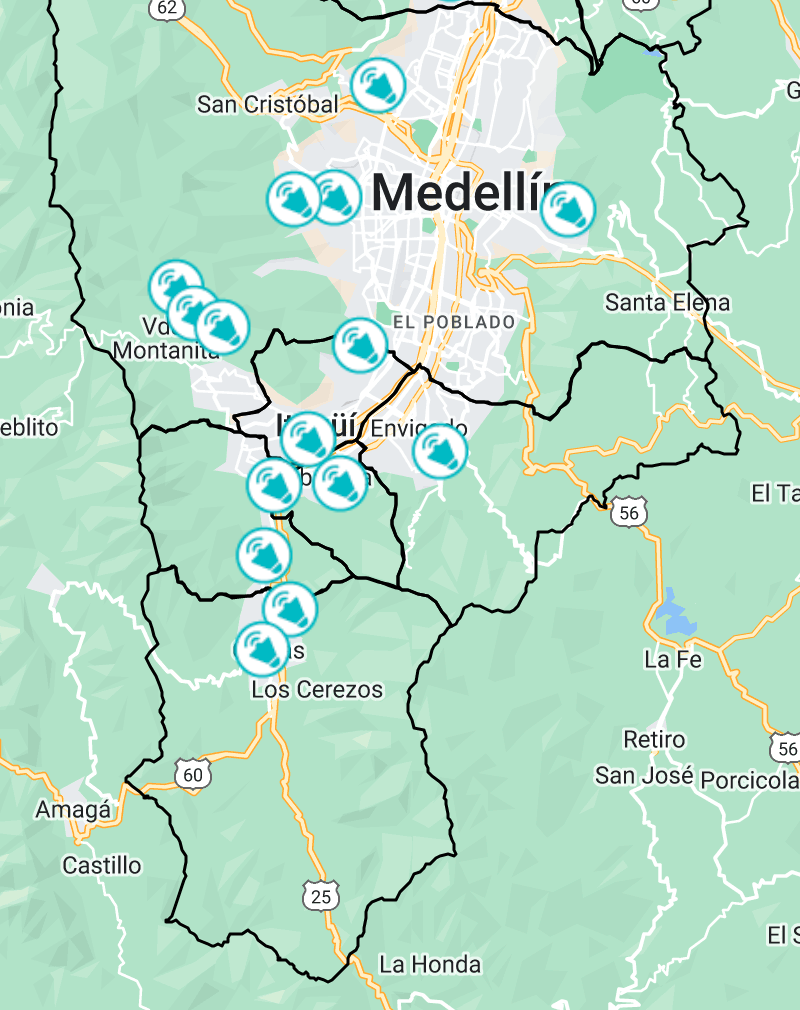 15
1
4
8
14
1
1
1
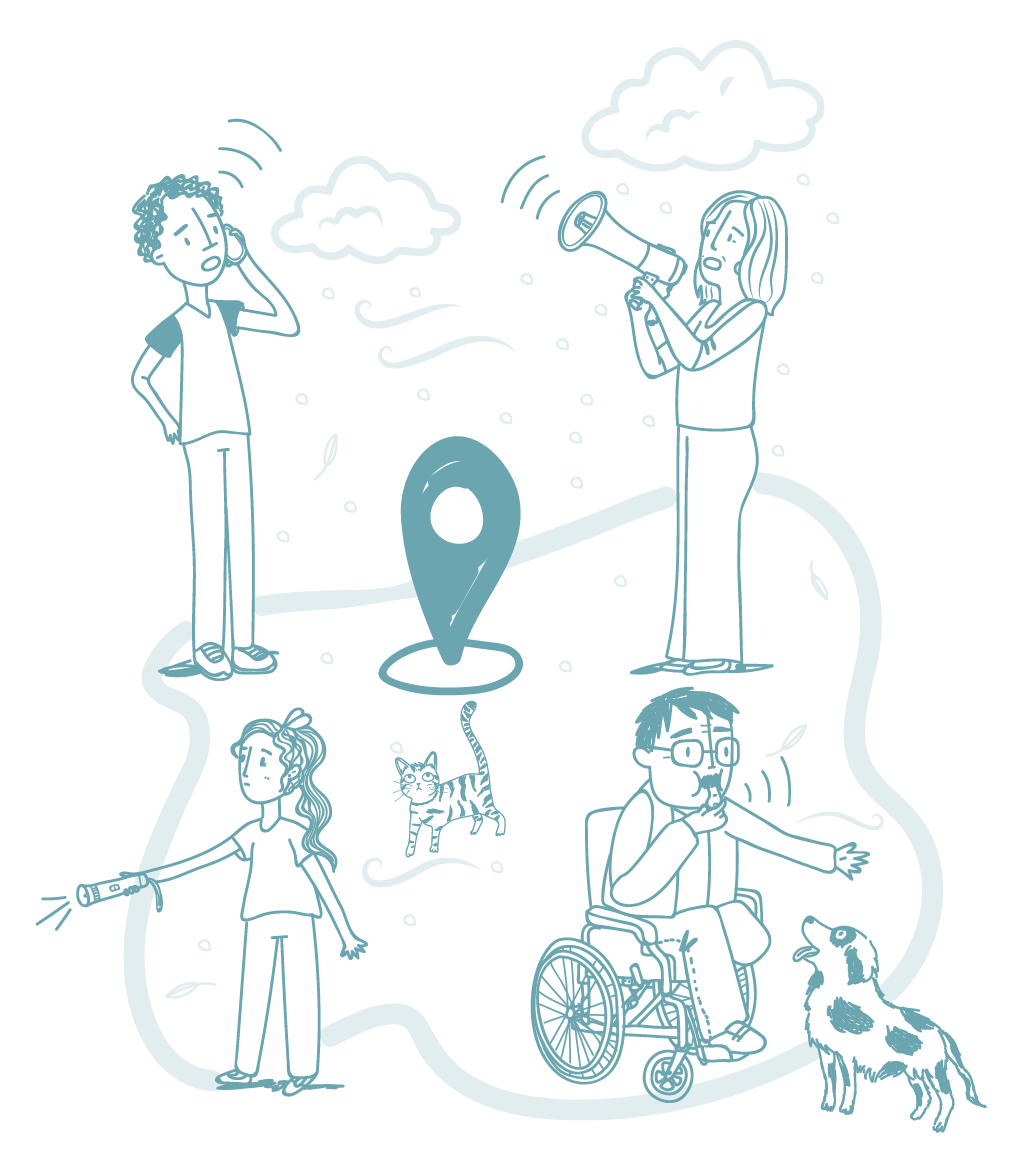